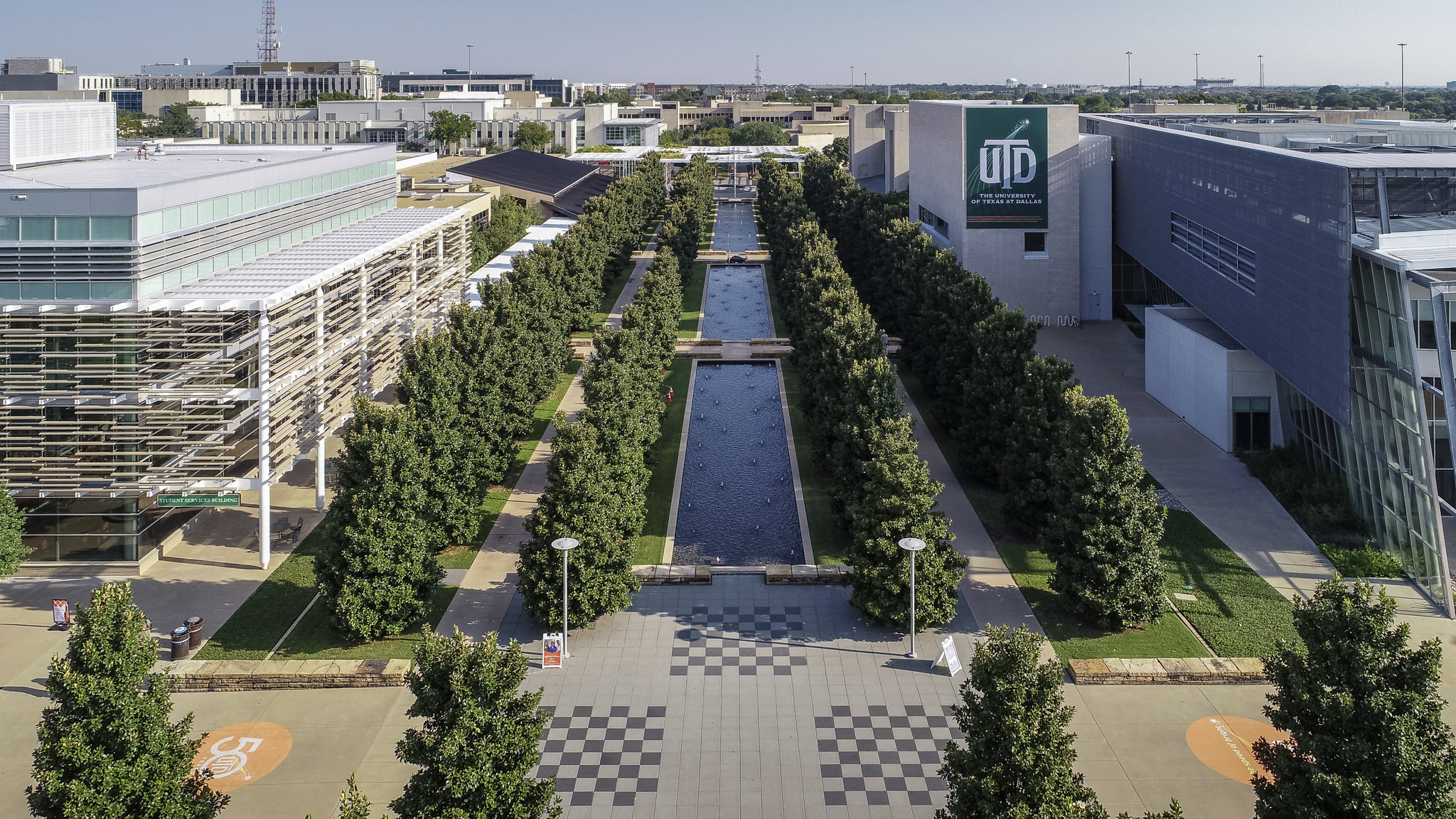 Using P3 (Public-Private-Partnerships) to Build a College Town
Dr. Calvin D. Jamison
Vice President for Facilities & Economic Development
The University of Texas at Dallas

2020 UT System Real Estate Conference – Austin, Texas
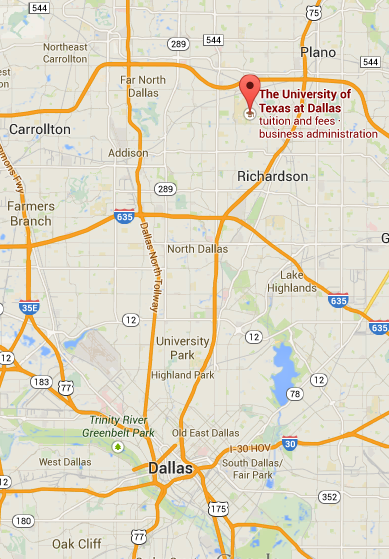 About UT Dallas
Based in Richardson, Texas, with additional land in Plano and Dallas

Located in both Collin and Dallas counties
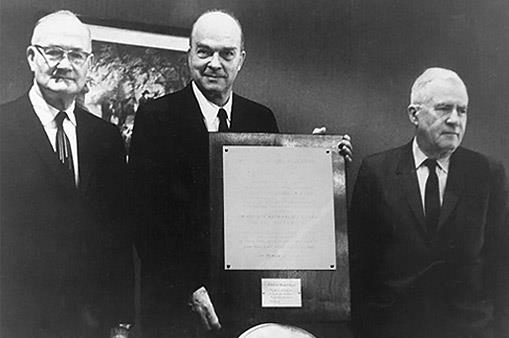 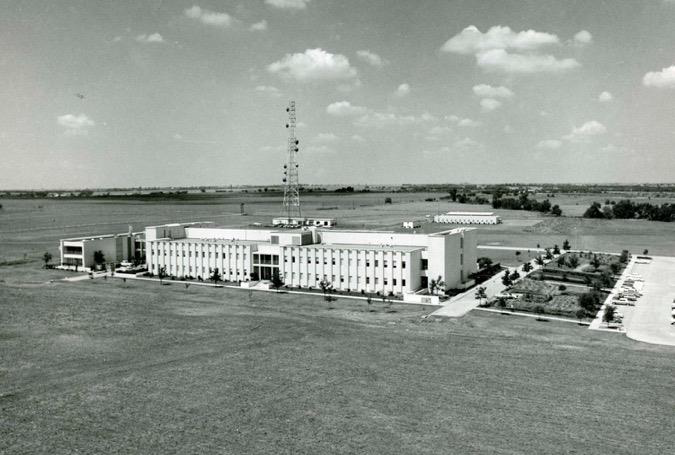 In the Beginning, Founders Building, 1964
Texas Instruments Plaza, Today
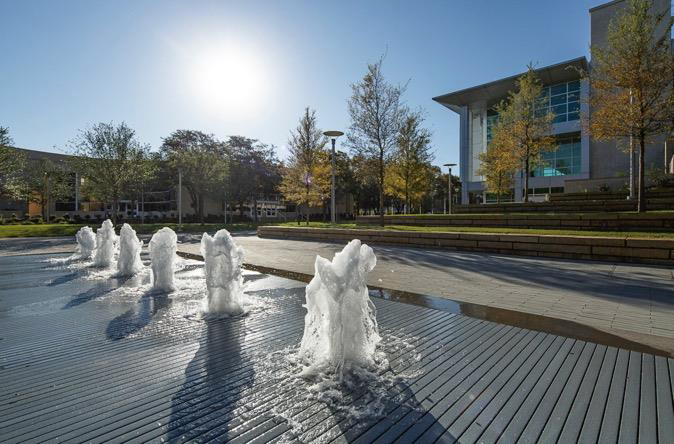 The Founding of UT Dallas
Founded in 1969 by Erik Jonsson, Cecil Green and Eugene McDermott, TI executives who envisioned UT Dallas as the “MIT of the South.”
UT Dallas offered only graduate degrees until 1975, when juniors and seniors were added.
In 1990, the University admitted its first freshman class of 100 students.
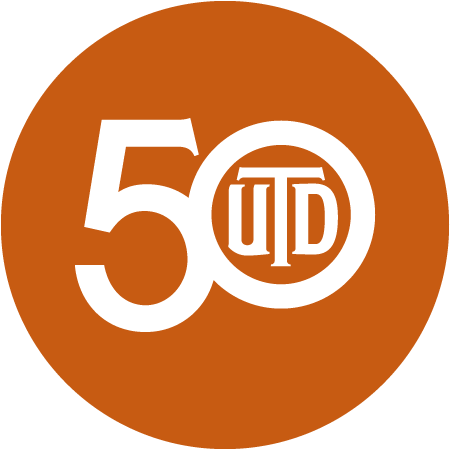 About UT Dallas
More than 29,500 students enrolled; more than 7,000 live on (or adjacent to) campus in residence halls or apartments

Over 4,000 faculty and staff members

142 academic programs across eight schools offering top-ranked programs in science, technology, engineering, arts and management
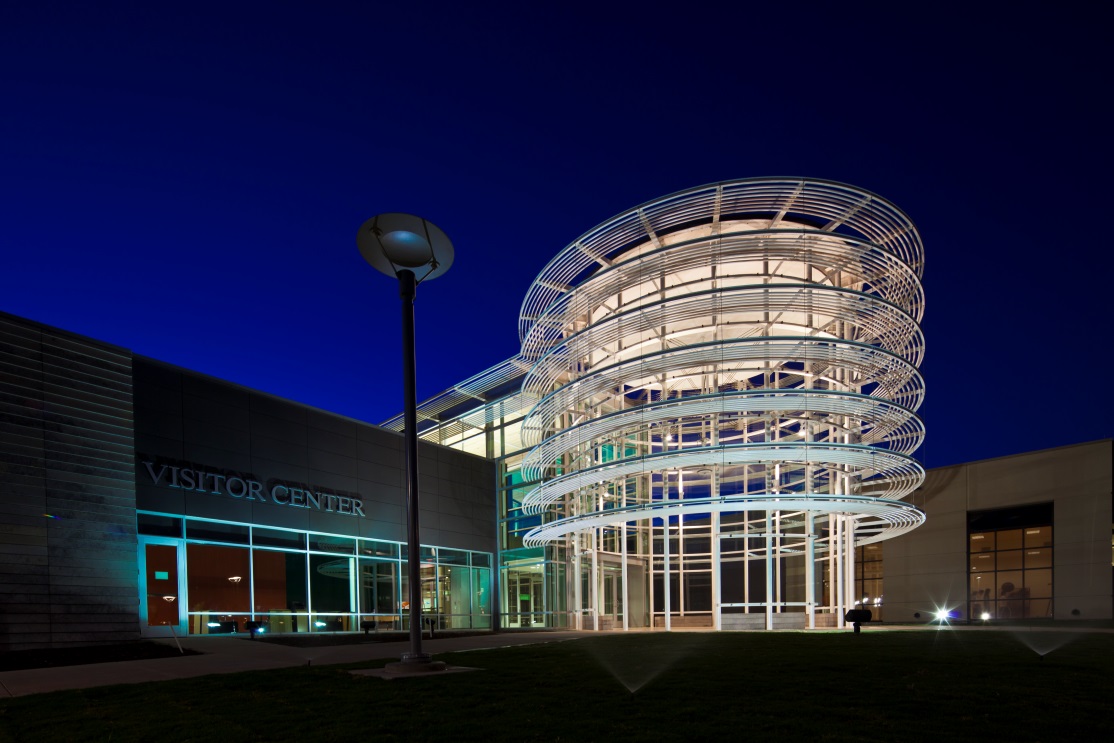 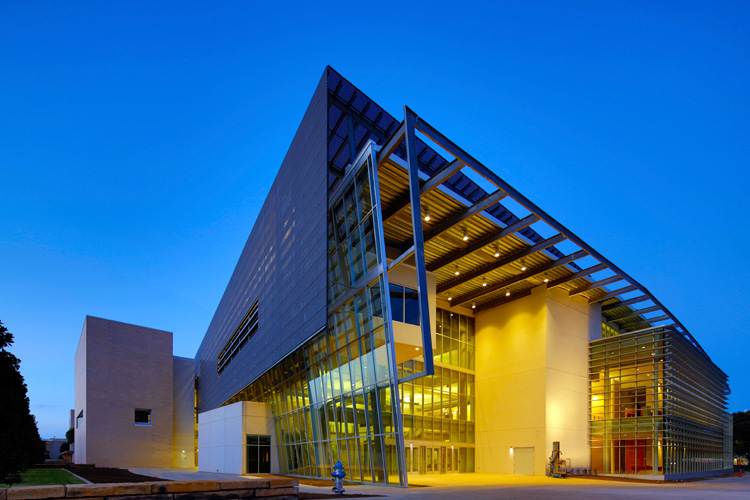 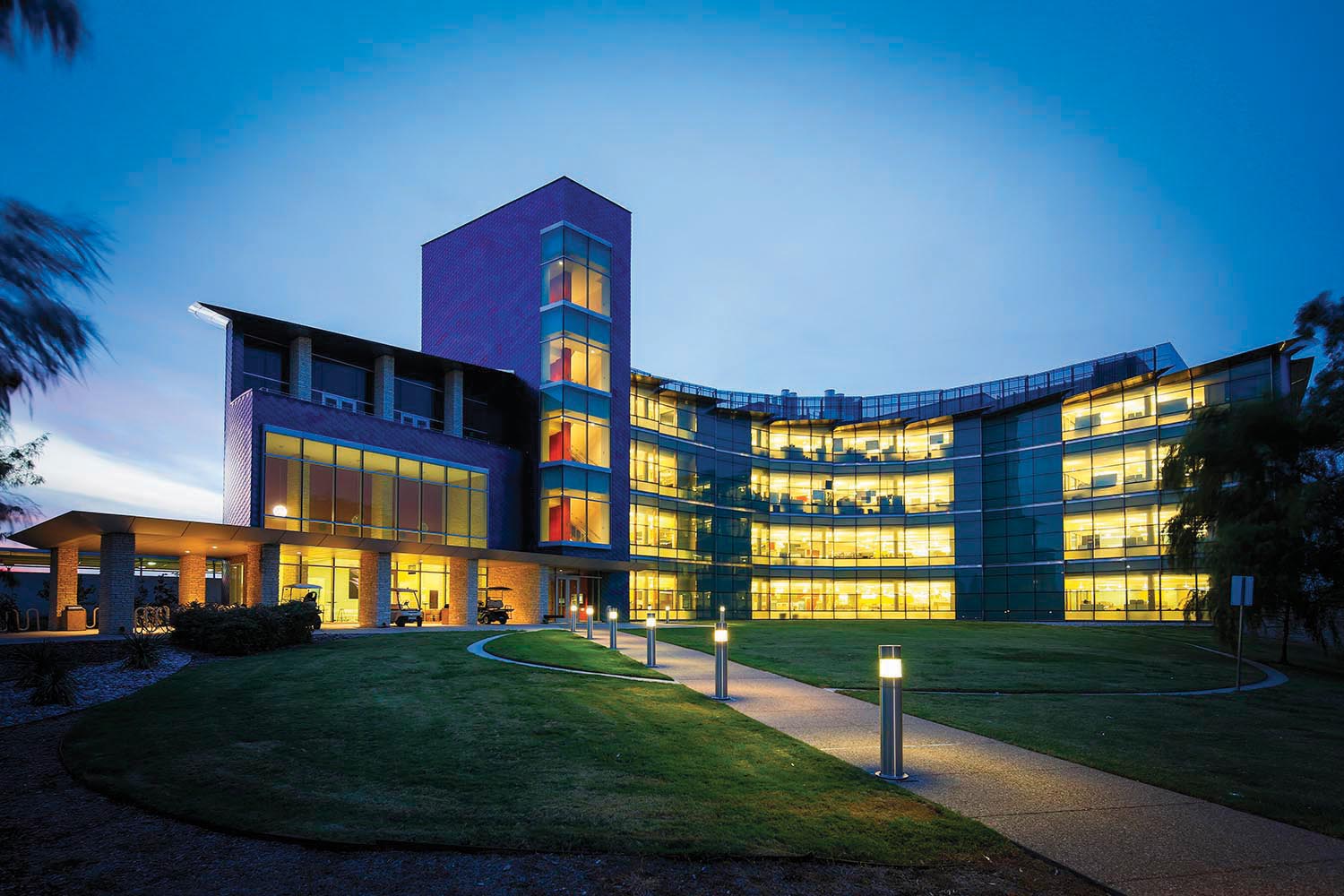 UT Dallas Stats and Facts
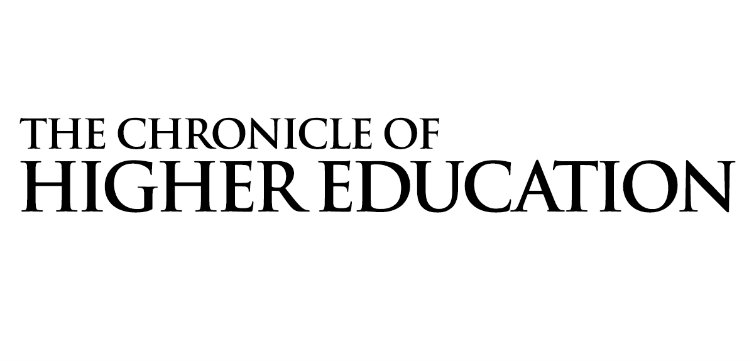 Celebrating 50 years this year; UT Dallas was the top university under the age of 50 in the nation. 

#2 Fastest Growing Public Doctoral University in the Country- The Chronicle of Higher Education (2019)

Best Value Public University in Texas-  Forbes (2019)

#1 Top MBA Programs Where Grads Make More Than They Owe- U.S. News & World Report (2018)
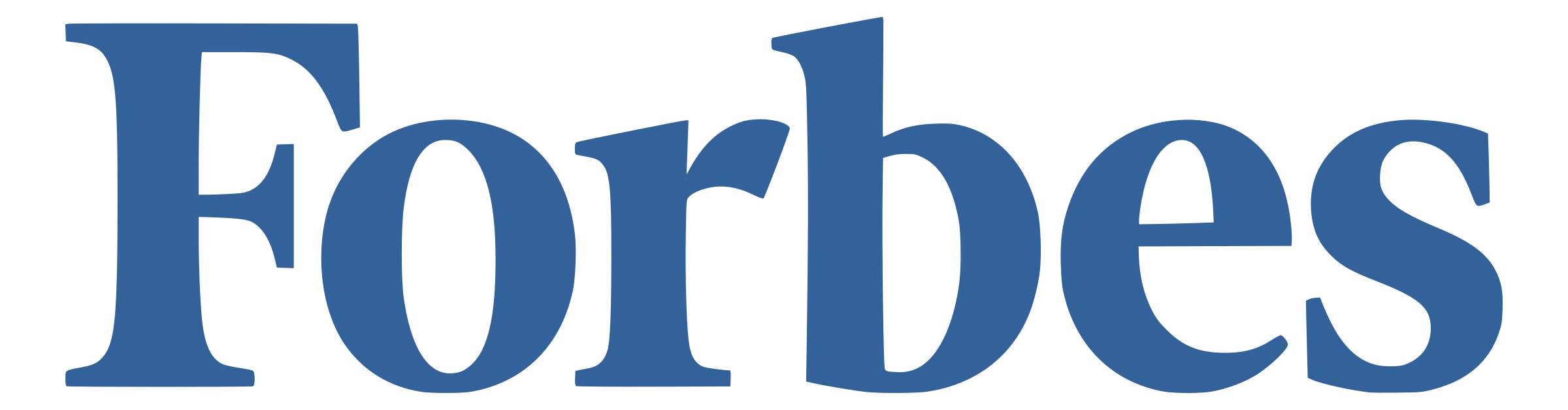 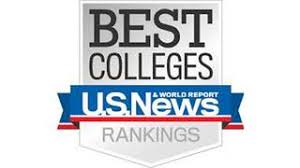 Rapid Growth of Student Body
UT Dallas was the 2nd-fastest growing public doctoral university in the country from AY07 to AY17, according to The Chronicle of Higher Education.
29,543
40,000
35,000
30,000
25,000
20,000
15,000
10,000
5,000
0
35,000
33,525
31,320
28,757
27,642
26,793
23,595
24,544
23,595
21,193
18,864
15,783
14,944
14,523
14,556
AY07 AY08 AY09 AY10  AY11  AY12  AY13   AY14  AY15  AY16  AY17  AY18  AY19  AY20  AY21  AY22
2019 Student Profile
Top States

Texas (22,950)
California (202)
Illinois (70)
Louisiana (67)
Oklahoma (65)
Florida (53)

Top Texas Counties
Collin (6,830)
Dallas (6,454)
Denton (2,087)
Tarrant (1,364)
Graduate
8,549
Undergraduate
20,994
Full time
23,709
Oldest student: 85 years	Youngest Student: 15 years
[Speaker Notes: “We are all owners. We have a vested interest.”]
Freshman Profile
Top Majors for Incoming Students
Behavioral and Brain Sciences
Engineering and Computer Science
#4 Neuroscience
#9 Psychology
#1 Computer Science
#3 Mechanical Engineering
#5 Biomedical Engineering
Management
#6 Finance
All Other Schools
Natural Sciences and Mathematics
#7 Healthcare Studies
#8 Arts, Technology, and
     Emerging Communication
#2 Biology
#10 Biochemistry
2007
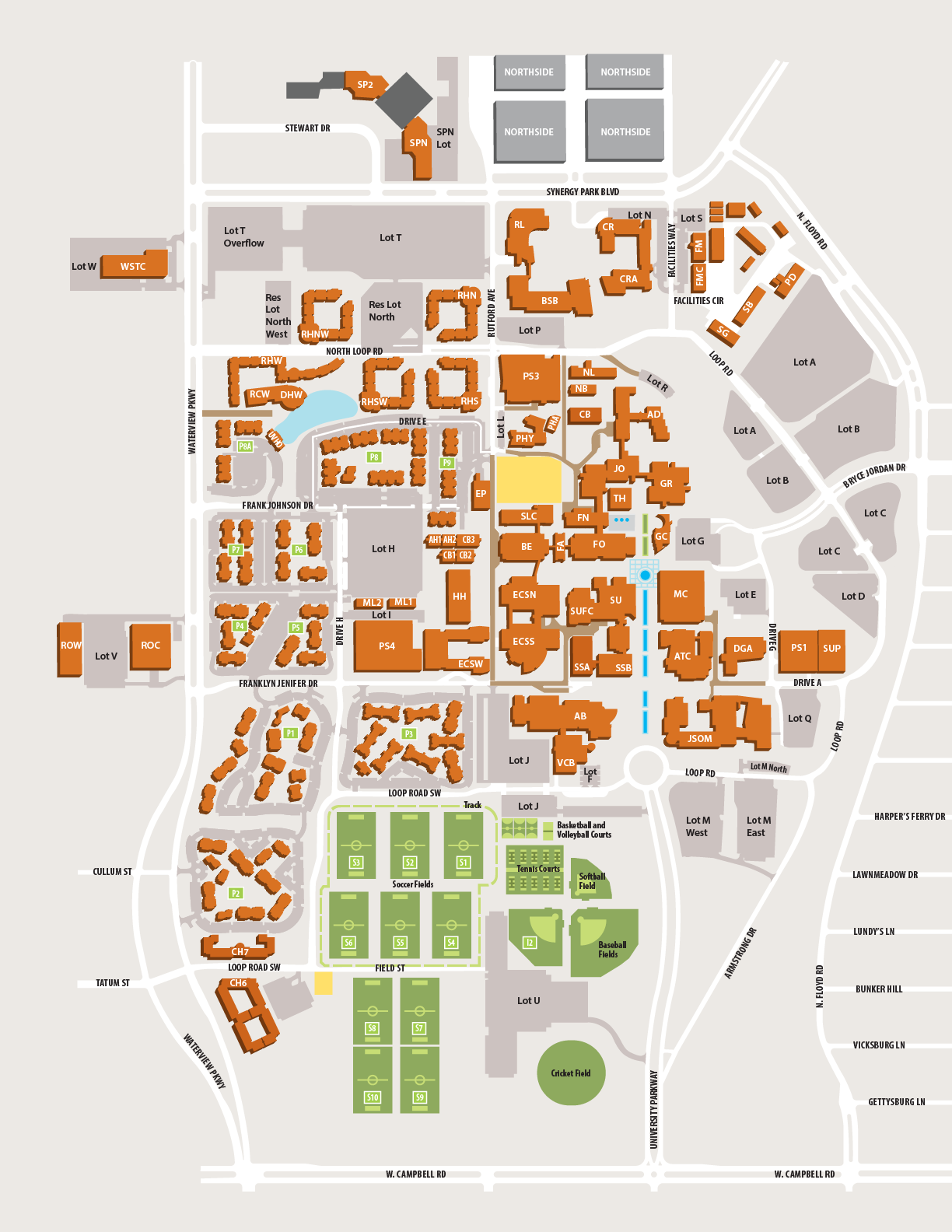 2020
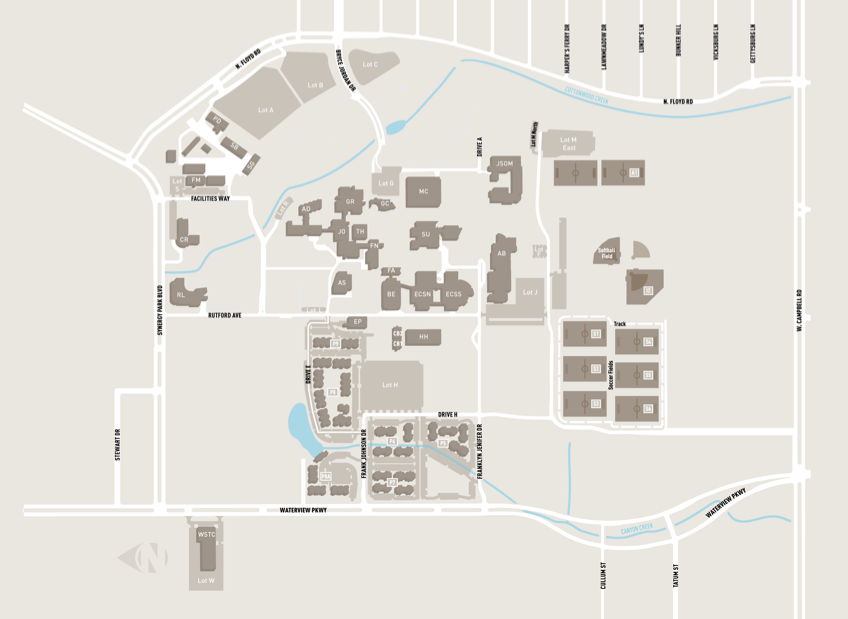 City of UT Dallas
Home of the Comets

(Daytime) Population: 33,000

102nd most populous city in Texas
(out of 1,435 cities)
[Speaker Notes: “I’ve often thought about how astounded — and how proud — our founders would be with UT Dallas and the City of Richardson.”]
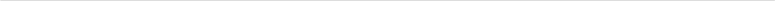 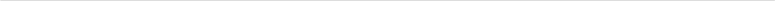 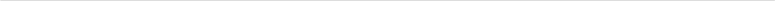 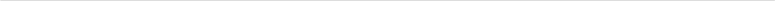 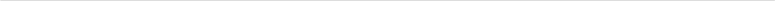 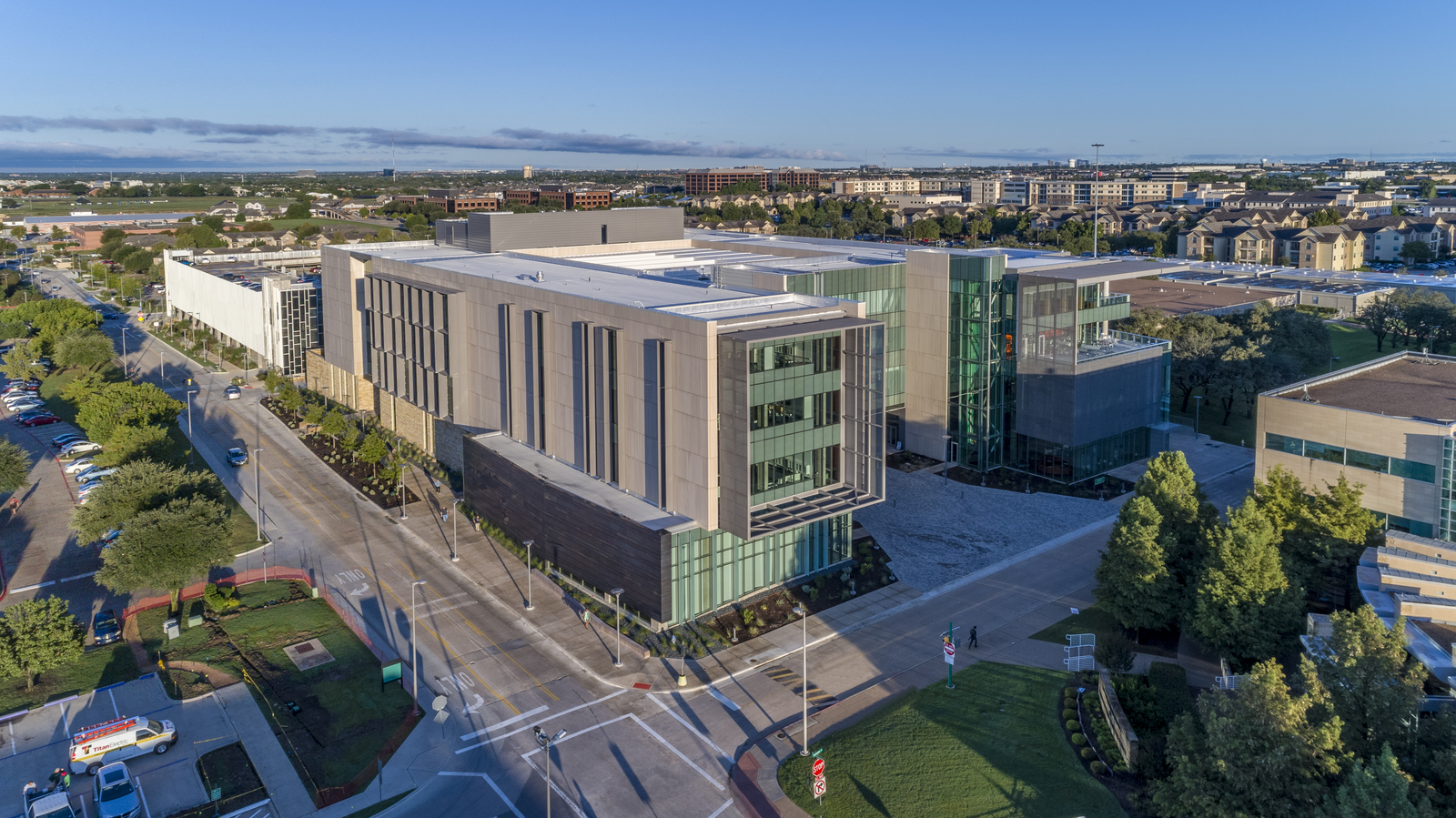 Expanding Infrastructure for Faculty, Staff & Students
UTD has added more than 11.5 million sq. ft. of construction and infrastructure, and more than $1.7 billion in development
Floyd
Continual Greening, Coloring of Campus
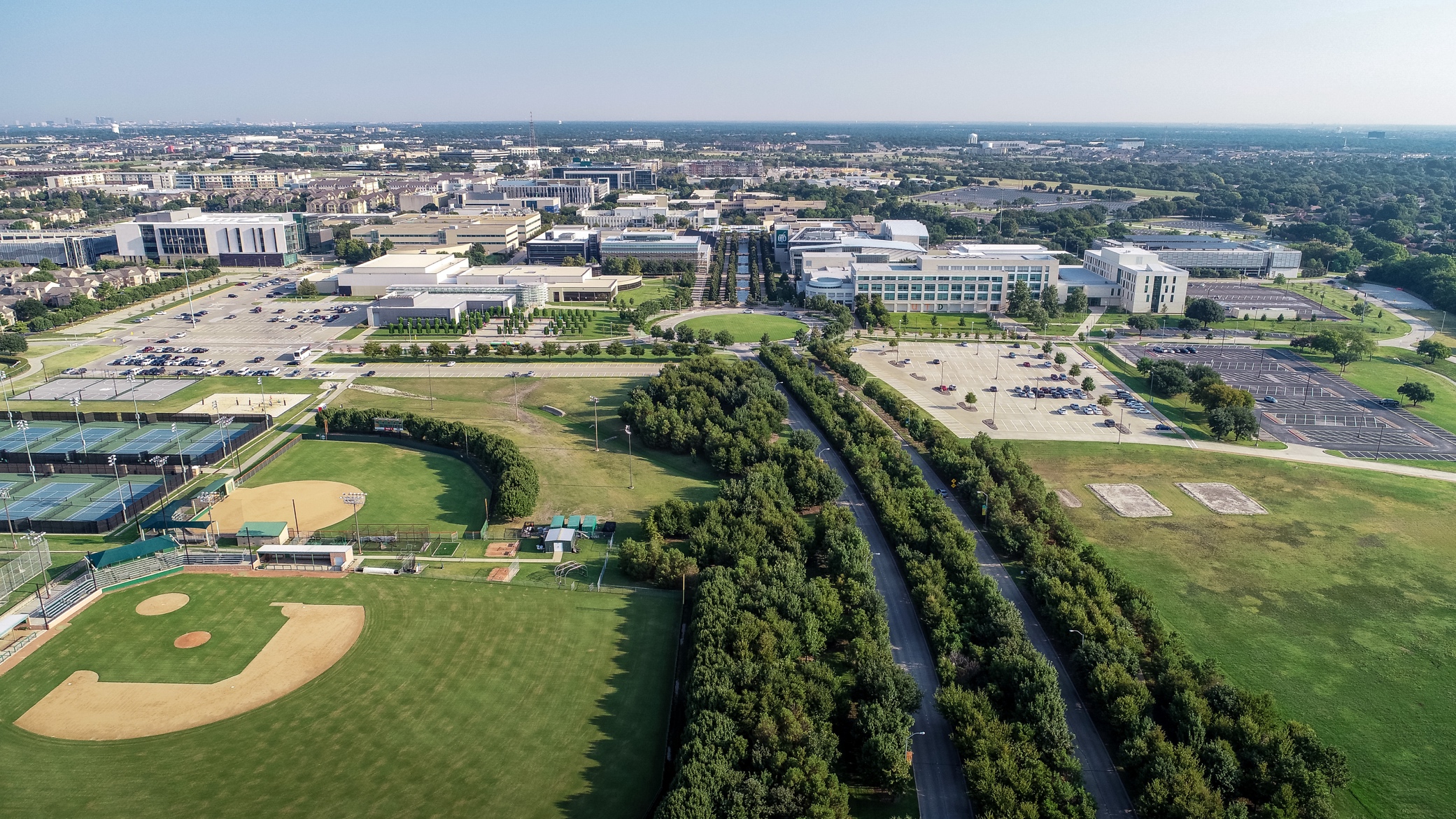 Planted almost 7,000 trees
All campus color grown in UT Dallas greenhouse from seed
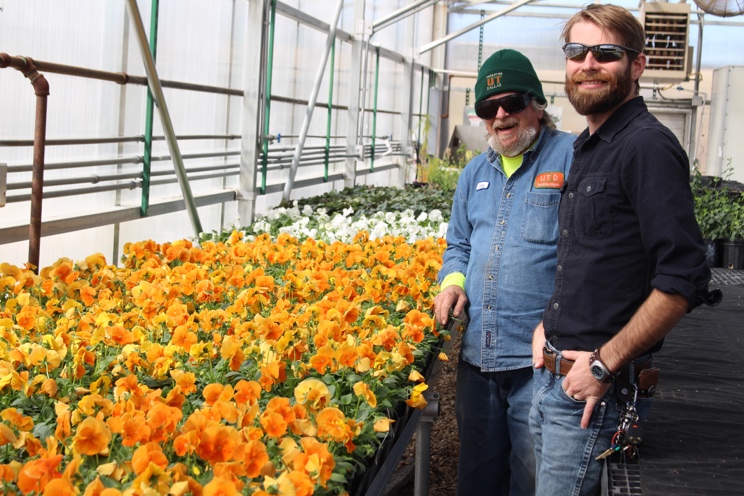 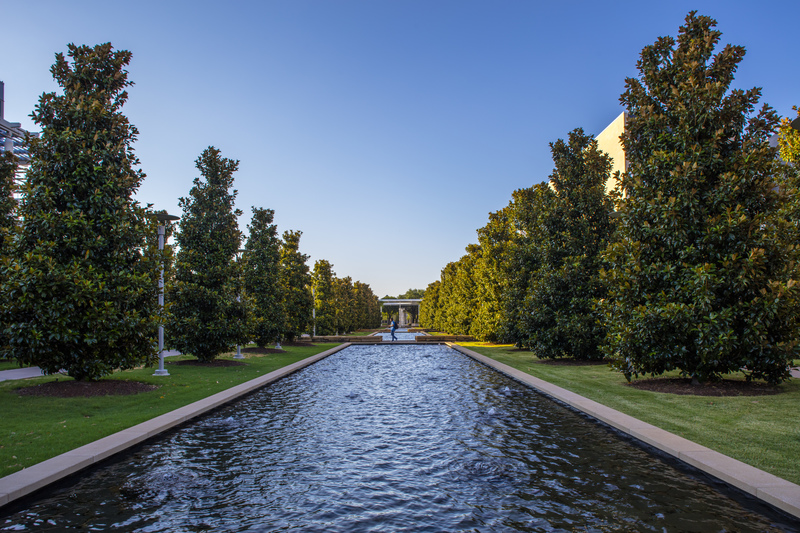 Continual Greening, Coloring of Campus
Continual Greening, Coloring of Campus
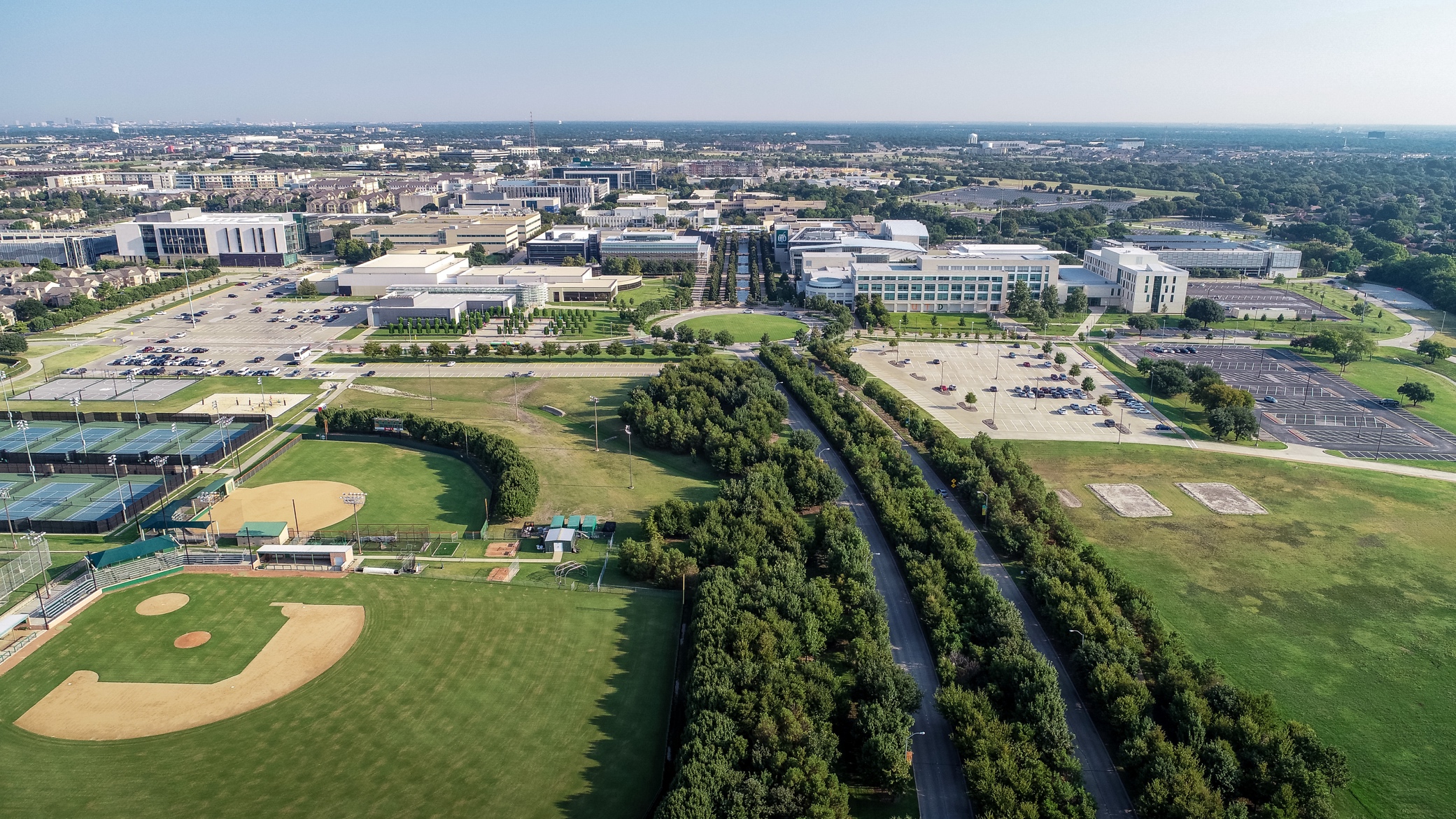 Planted almost 7,000 trees
All campus color grown in UT Dallas greenhouse from seed
Research Facilities
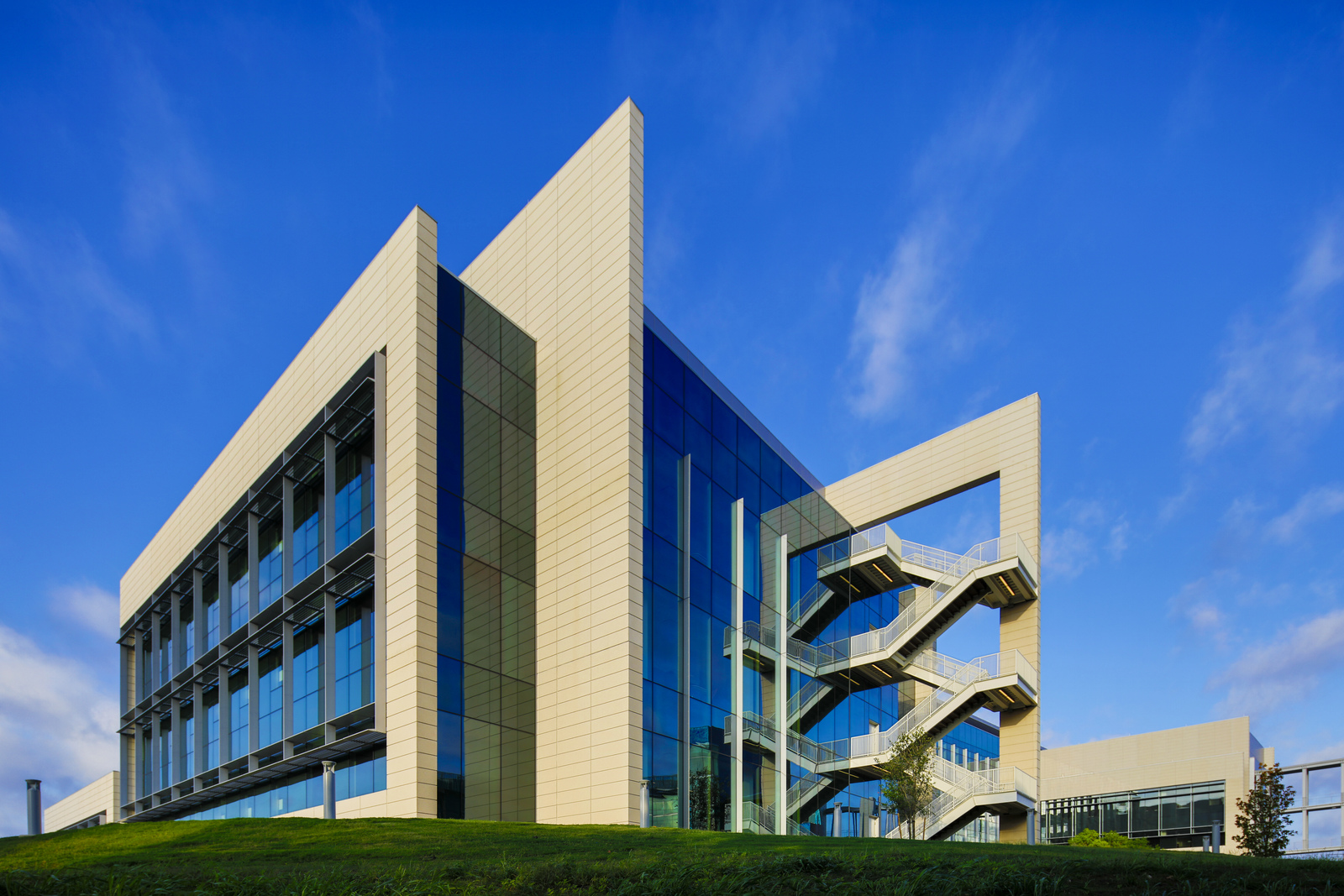 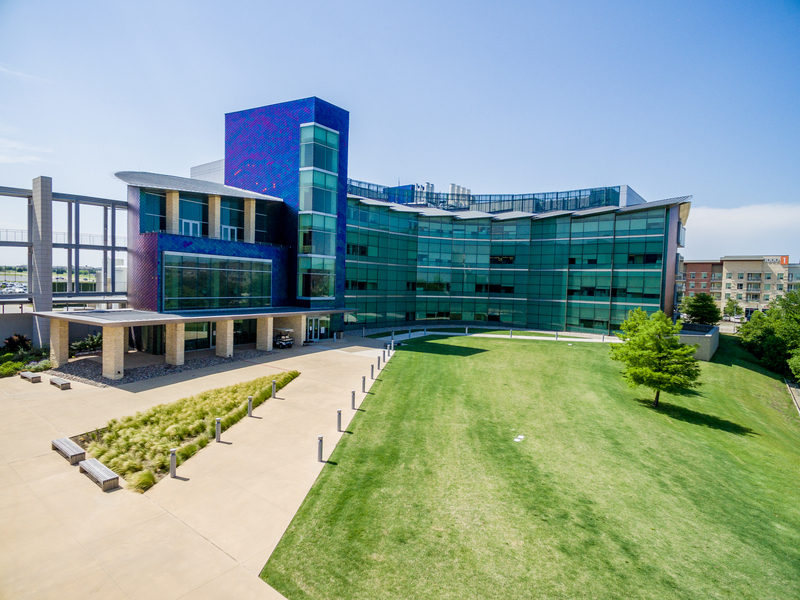 Bioengineering Sciences Building                                      Natural Sciences & Engineering Research Laboratory
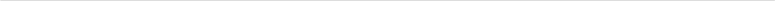 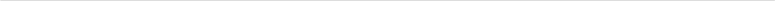 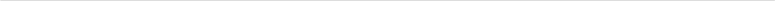 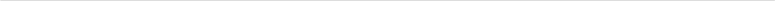 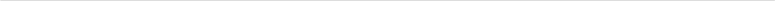 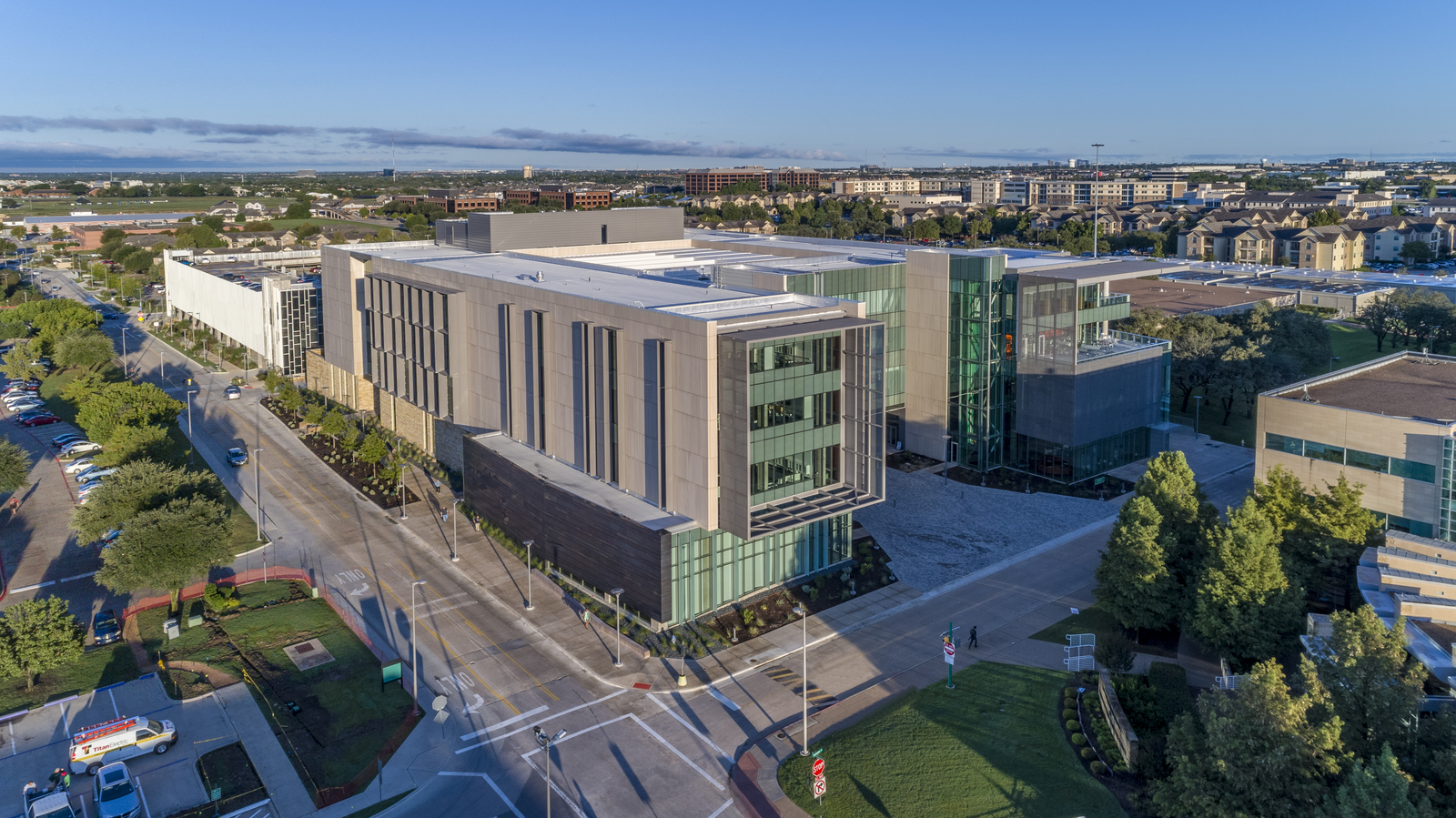 Engineering & Computer Science West
Dedicated Sep 26, 2019
Certified LEED Gold 2019
2019 Lab of the Year – Special Mention, R&D Magazine
“The Market” – Convenient Retail Option
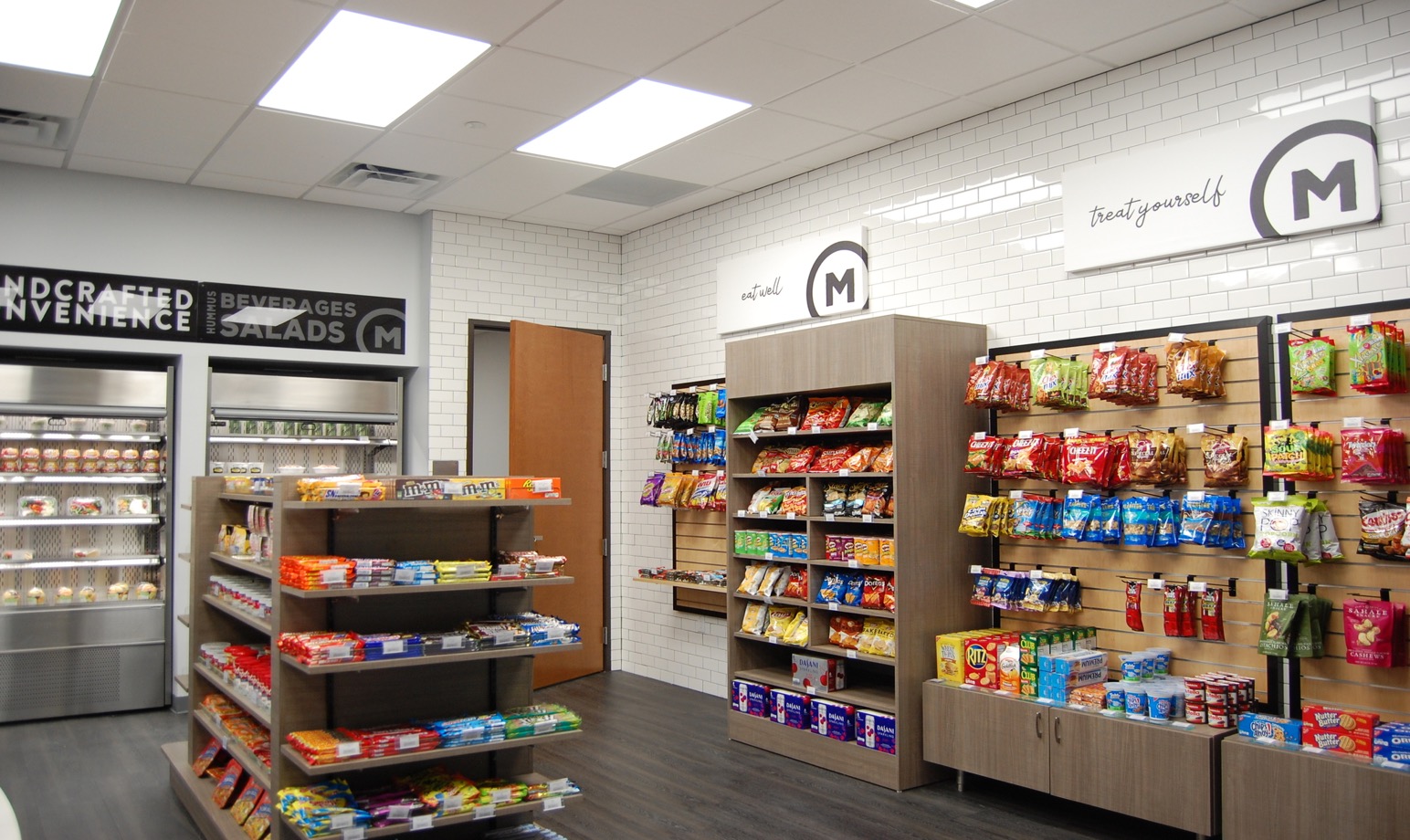 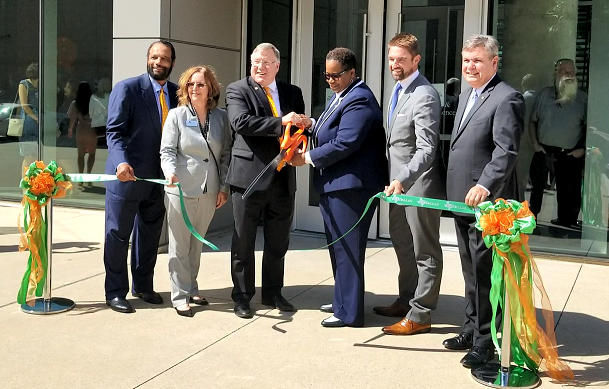 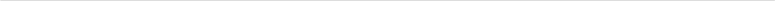 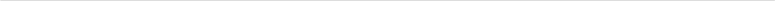 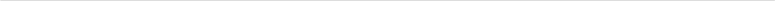 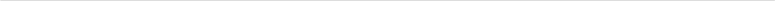 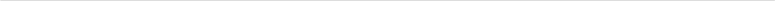 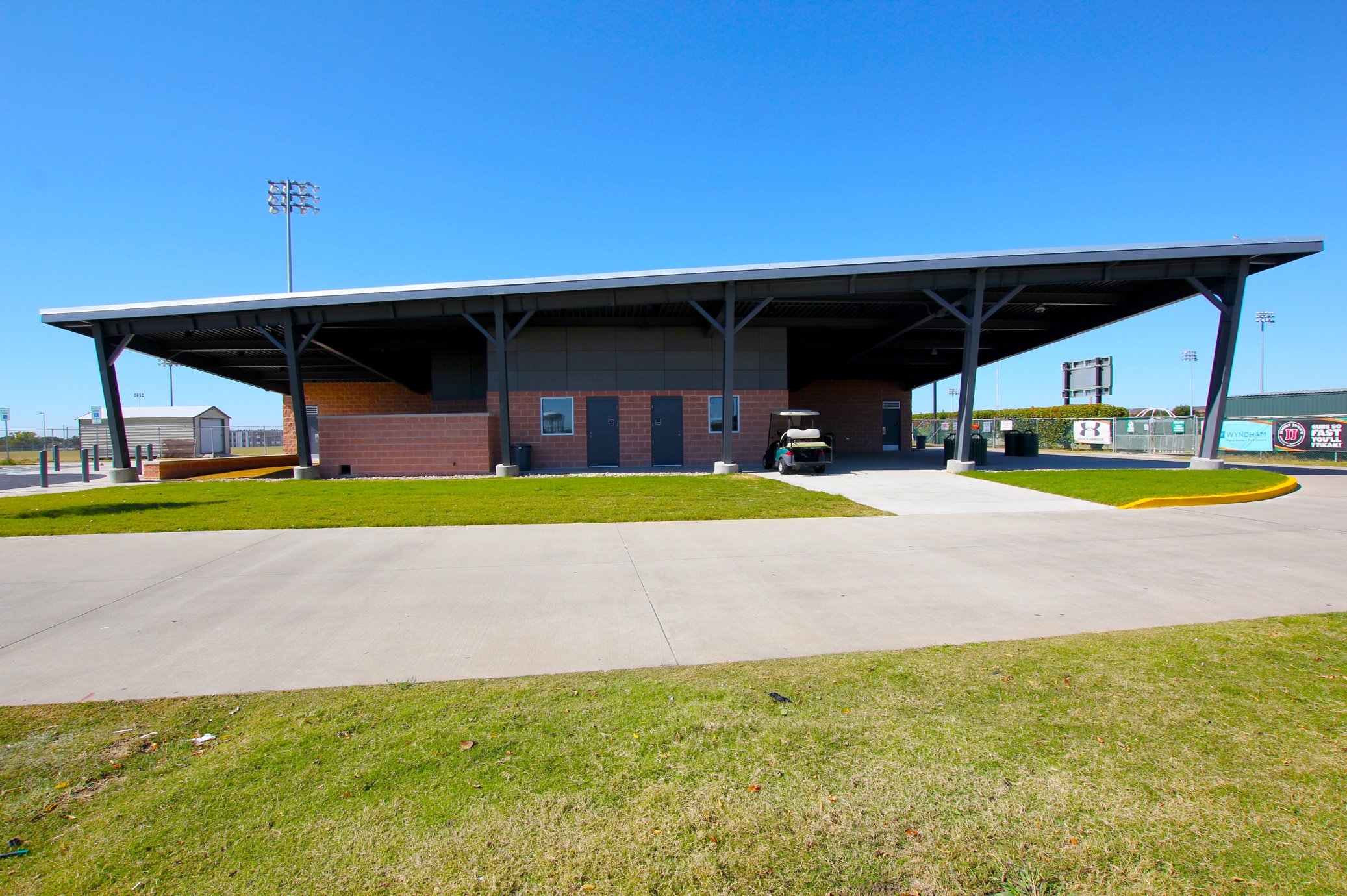 Athletics Concessions Stand & Restrooms
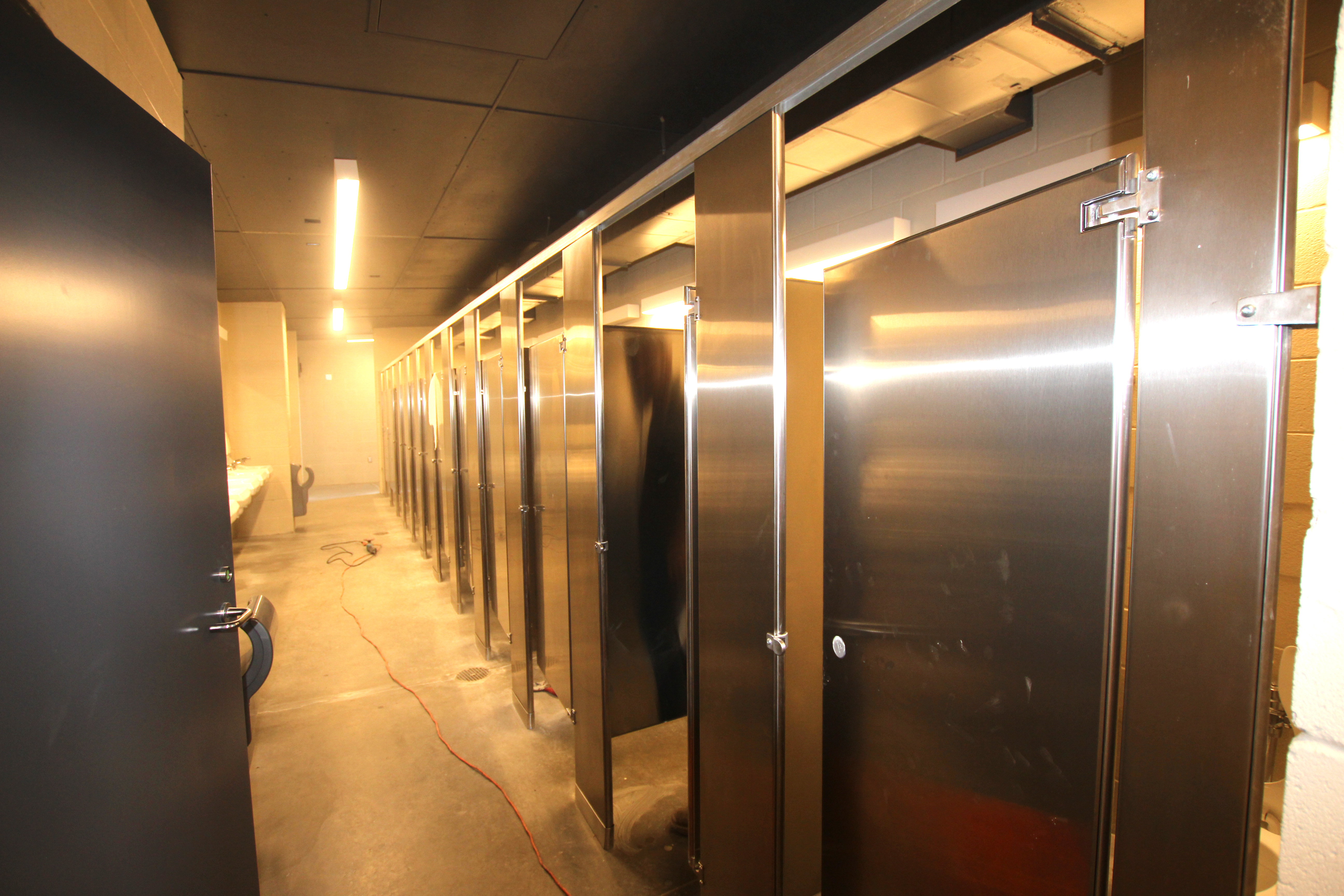 Broke ground Dec 2018
Set to open Fall 2019
Adds roughly 3,000 sq. ft. of concessions & restroom space, including a dozen stalls each for the men’s and women’s restrooms
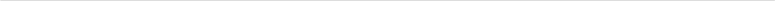 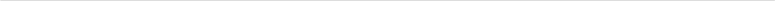 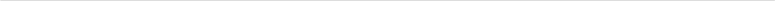 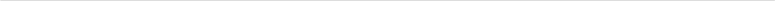 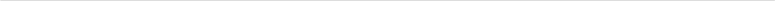 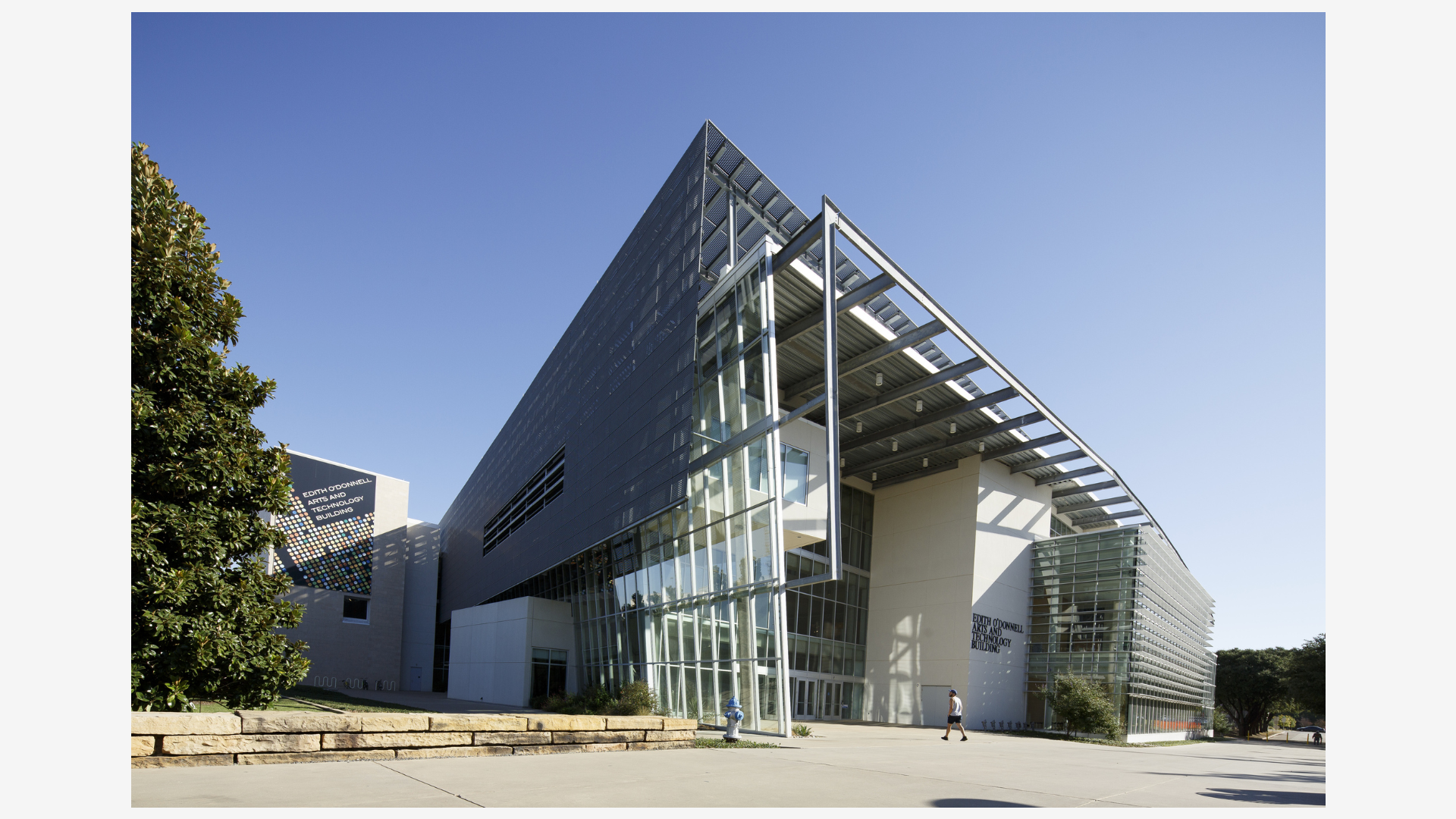 Edith O’Donnell Arts & Technology Building
$60 million, 155,000 square foot structure

LEED Silver designation

Approximately 20% of the building materials are recycled content

Features a motion capture lab, 2D and 3D art studios, soundproof chambers, recording studio and photography labs
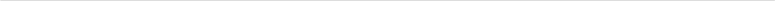 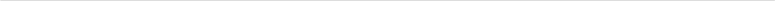 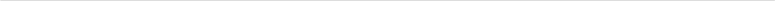 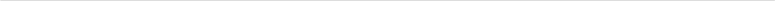 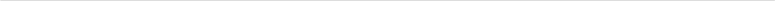 Naveen Jindal School of Management- Addition
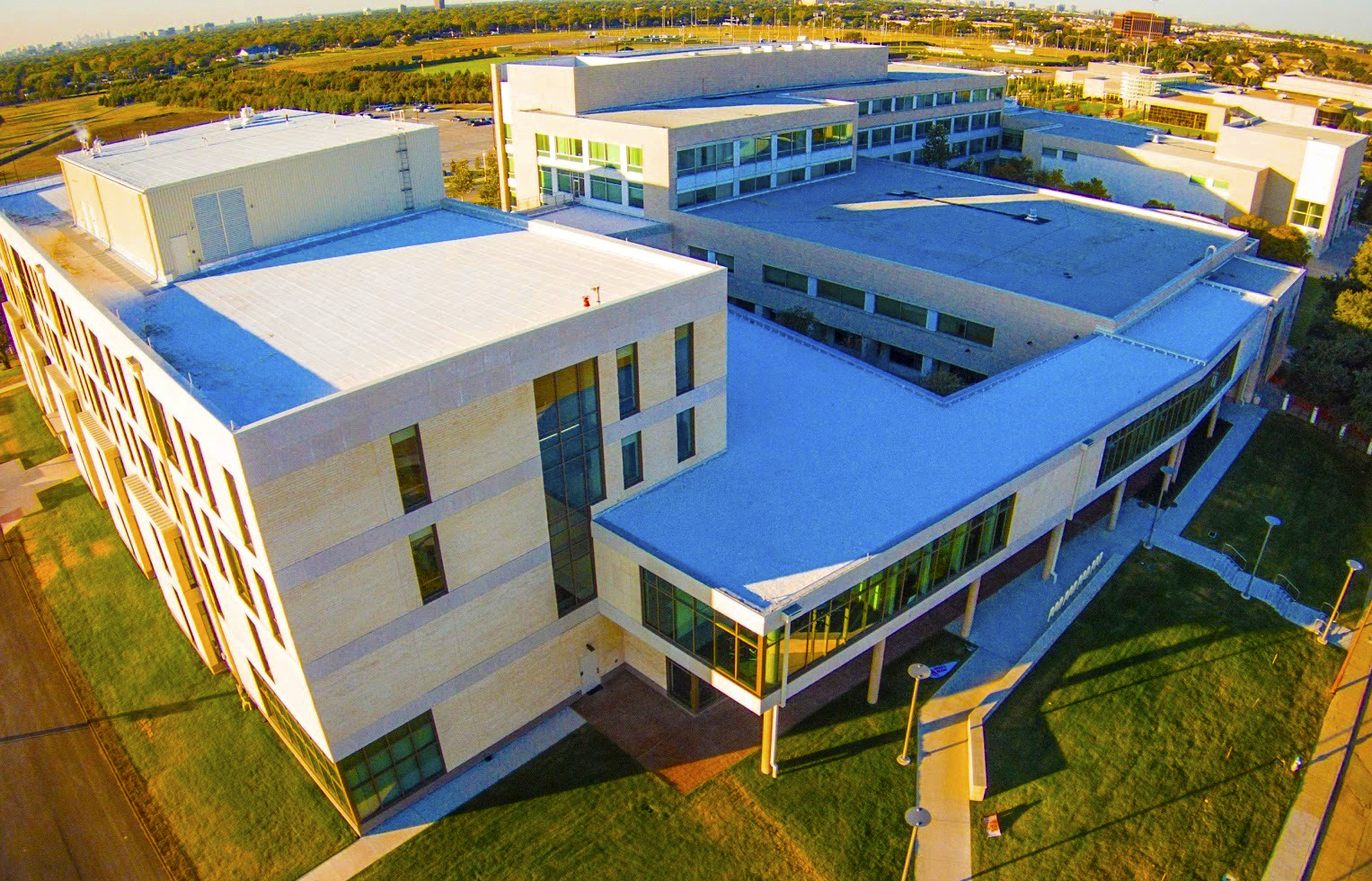 107,445 square foot structure

LEED Silver designation

Provides the school with additional classrooms, offices, computer labs as well as a financial trading lab.
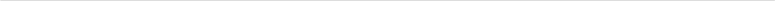 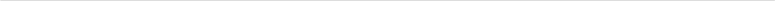 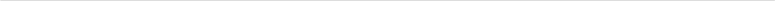 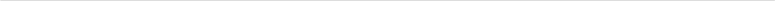 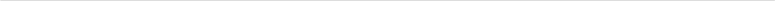 Davidson-Gundy Alumni Center
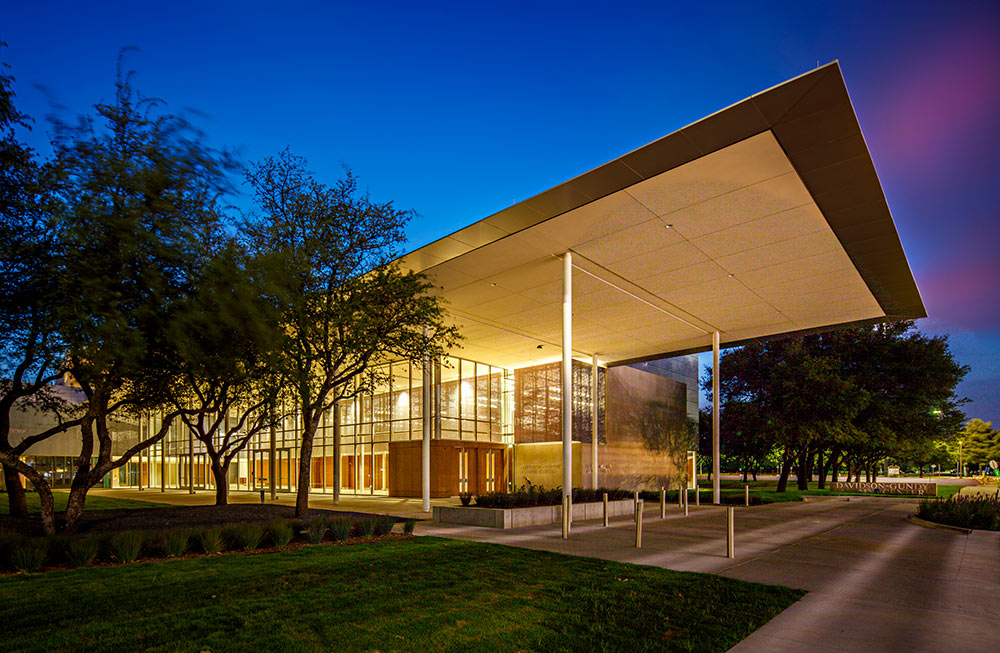 Constructed in 2017; earned LEED Gold Designation

30,246 square-foot facility named after alumni Nancy Gundy Davidson and Charles Davidson, in recognition of their $15 million gift. 

More than 3,000 square of space available for meetings, events and weddings.
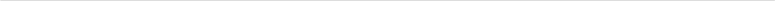 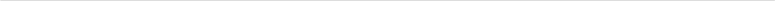 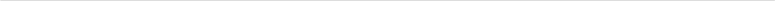 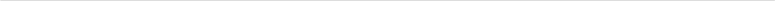 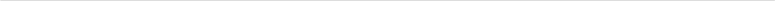 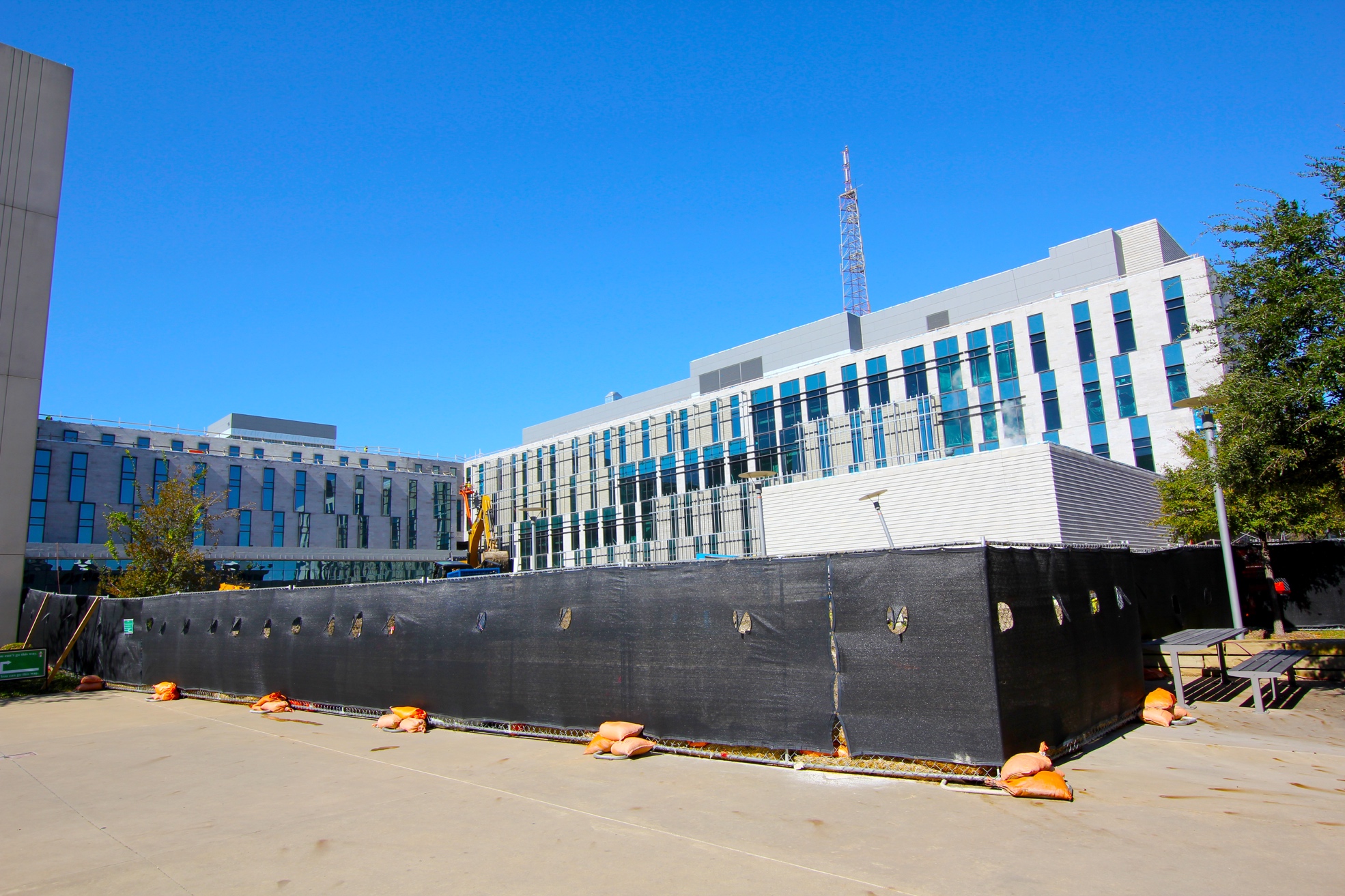 Science Building (Coming Soon- Fall 2020)
Opening fall 2020
Feb 2018 groundbreaking
$101M
Will house Department of Physics, UTeach
2 lecture halls (150 seats and 300 seats)
Labs for cryogenics, optics, magnetism, electricity
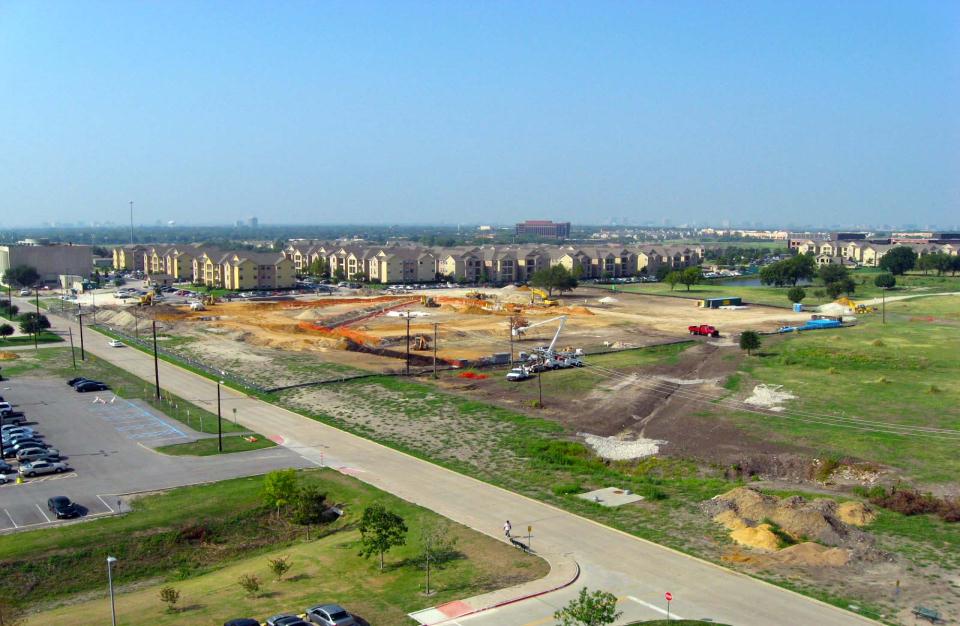 Housing at UT Dallas: Before Residence Halls
[Speaker Notes: USE AS EXAMPLE OF GROWTH  ---- Notes: Purchased apartments pictured in 2008; prior to that, there was no true on-campus living]
Housing at UT Dallas: Now
On Campus
5 Residence Halls
Canyon Creek Heights North and South (total of 3,500 beds added)
University Village Apartments

* Gender Inclusive Option
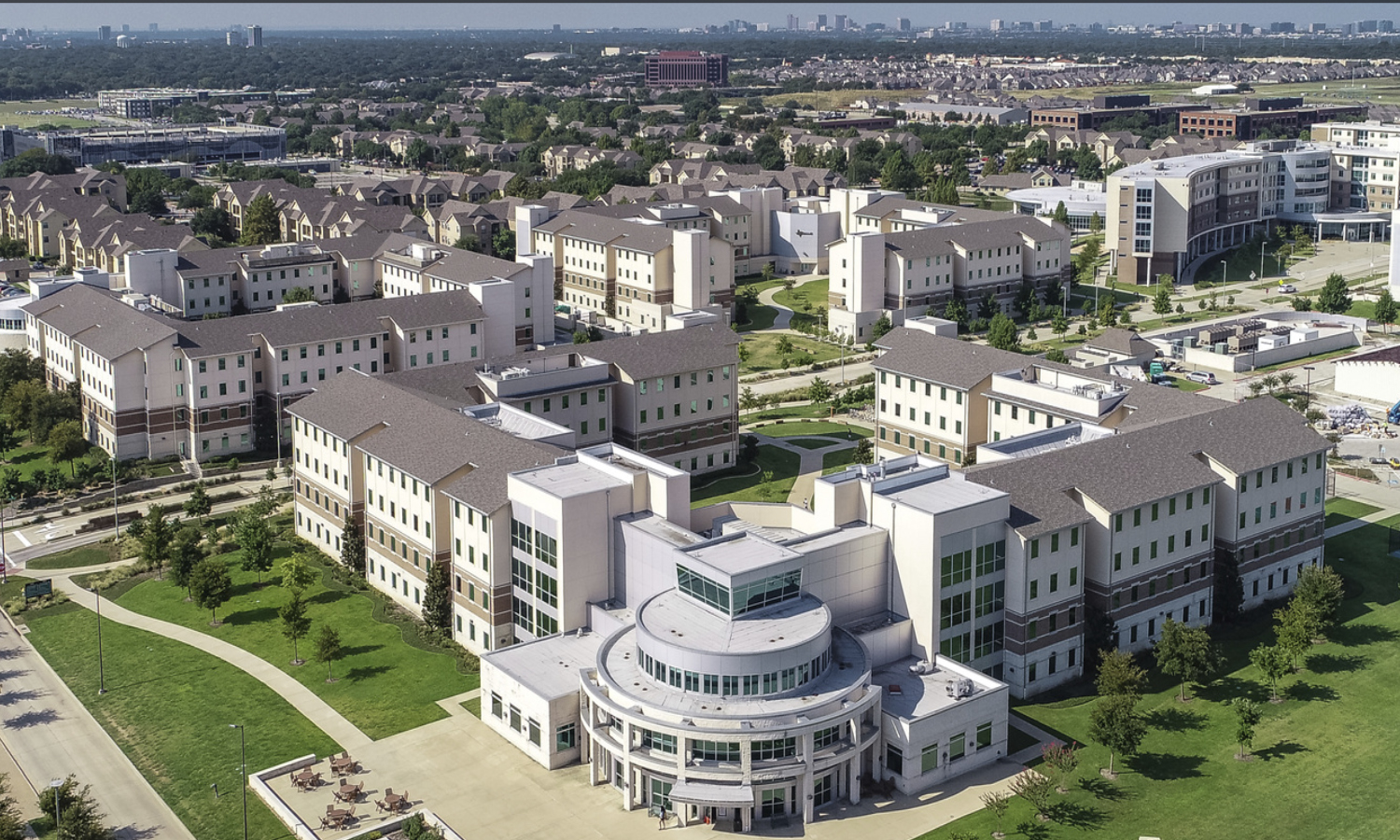 Northside Phases 1, 2
Partnered with Kirk Tames, executive director for UT System Real Estate, to refine concept and RFP

Broke ground in spring 2015; fall 2016 completion

Located adjacent to the UT Dallas campus, Northside offers studio, one-, two-, three- and four-bedroom luxury apartments, along with a mix of campus-oriented and mainstream retail, restaurants and entertainment for the ultimate off-campus living experience

Northside 1- 600 bedsNorthside 2- 900 bedsRetail- 20,000 sq. ft of space
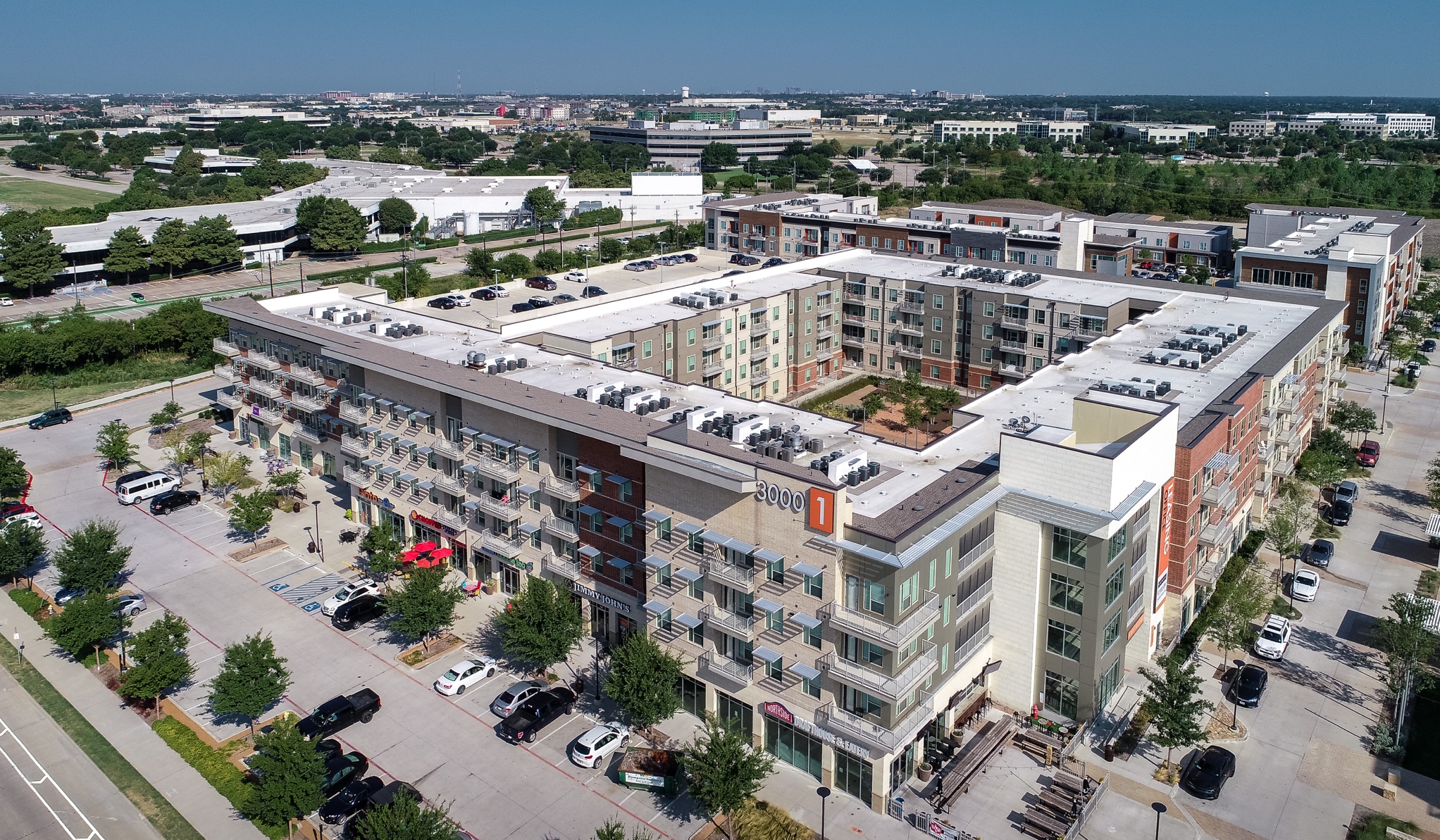 Northside, Phase 3, 4
Fall 2020Adds 370 beds
246 living units
Mix of furnished one- and two-bedroom apartments
Unfurnished three- bedroom townhomes

Northside 4 
Recently approved
Construction underway
Will add 670 beds
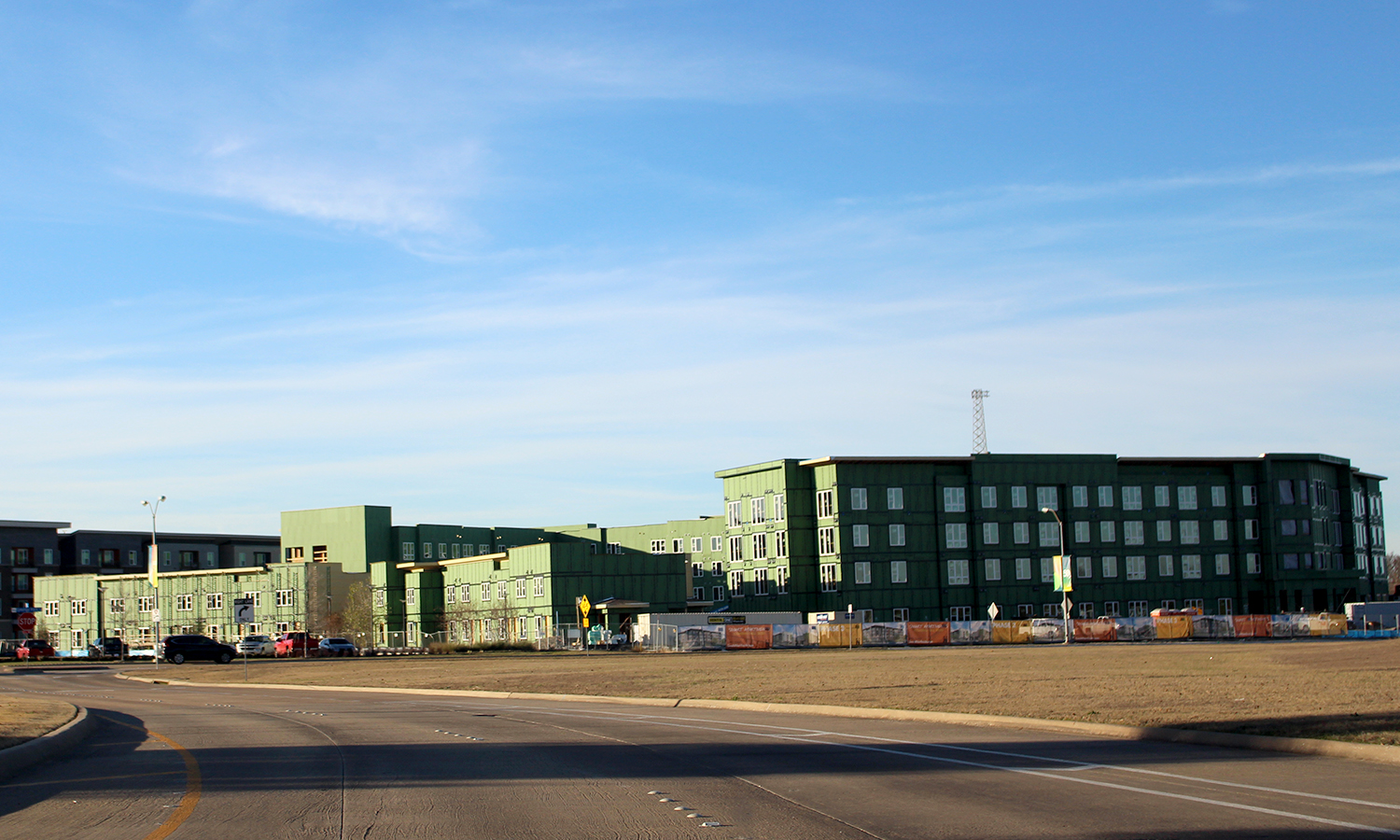 Northside Retail
Many Options
Jimmy John’s
Delish Bubble Tea
Chopped Halal Grill
Northside DraftHouse
American Tap Room
7-Eleven
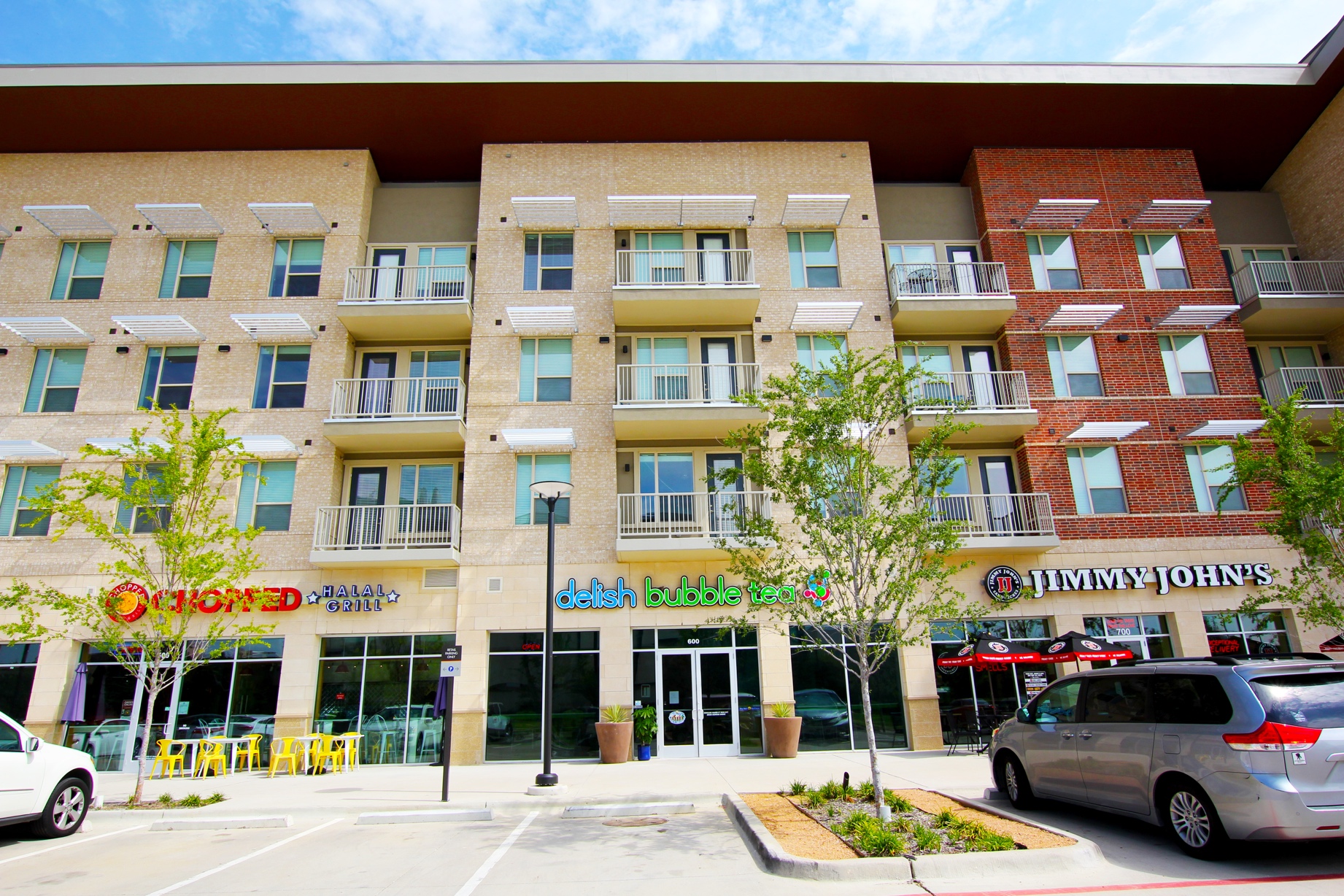 More Northside Retail
Night Life & Convenience 
American Tap Room and Northside Draft House both offer food and adult beverages daily
7-Eleven open from 7 am to 11 pm, seven days a week
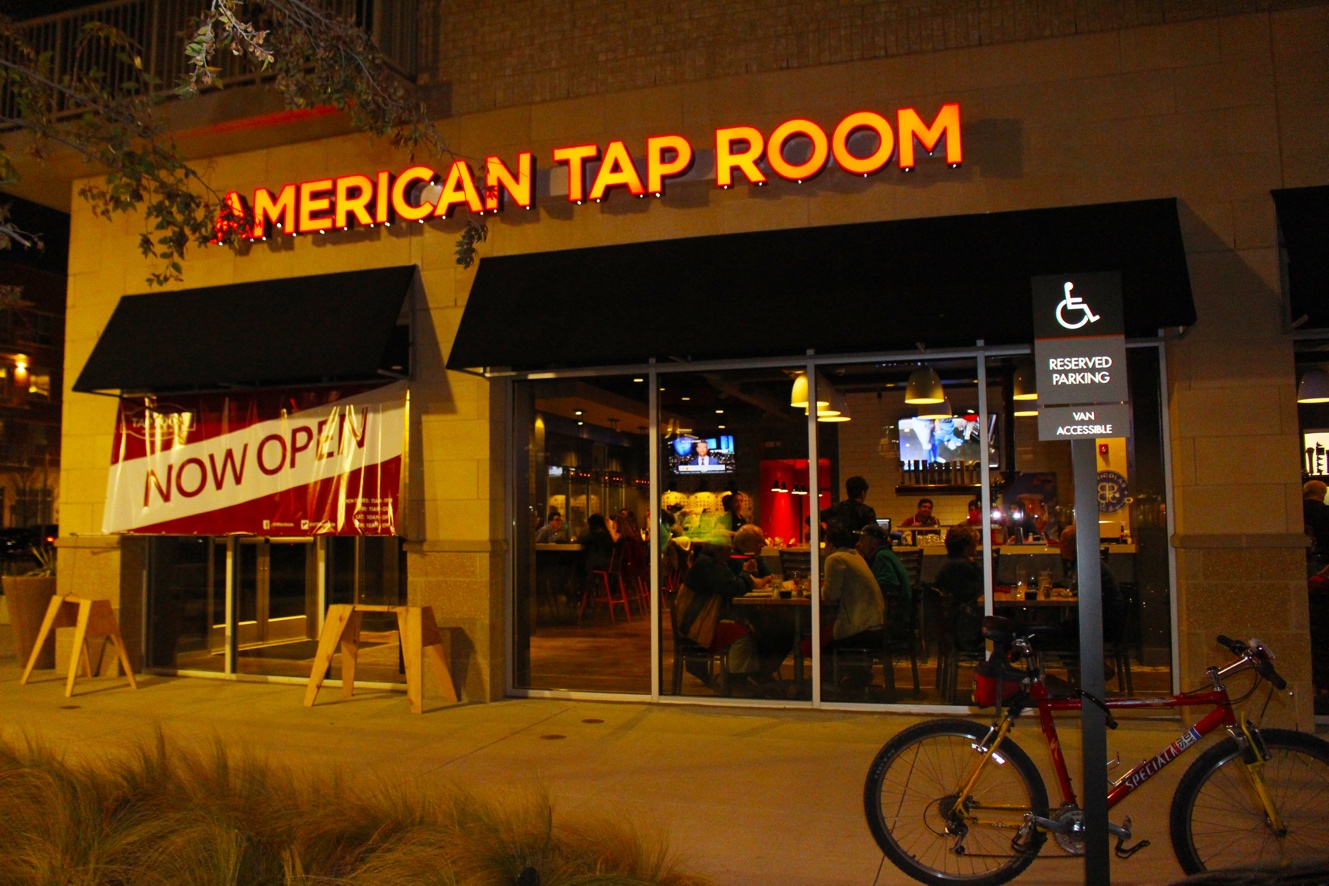 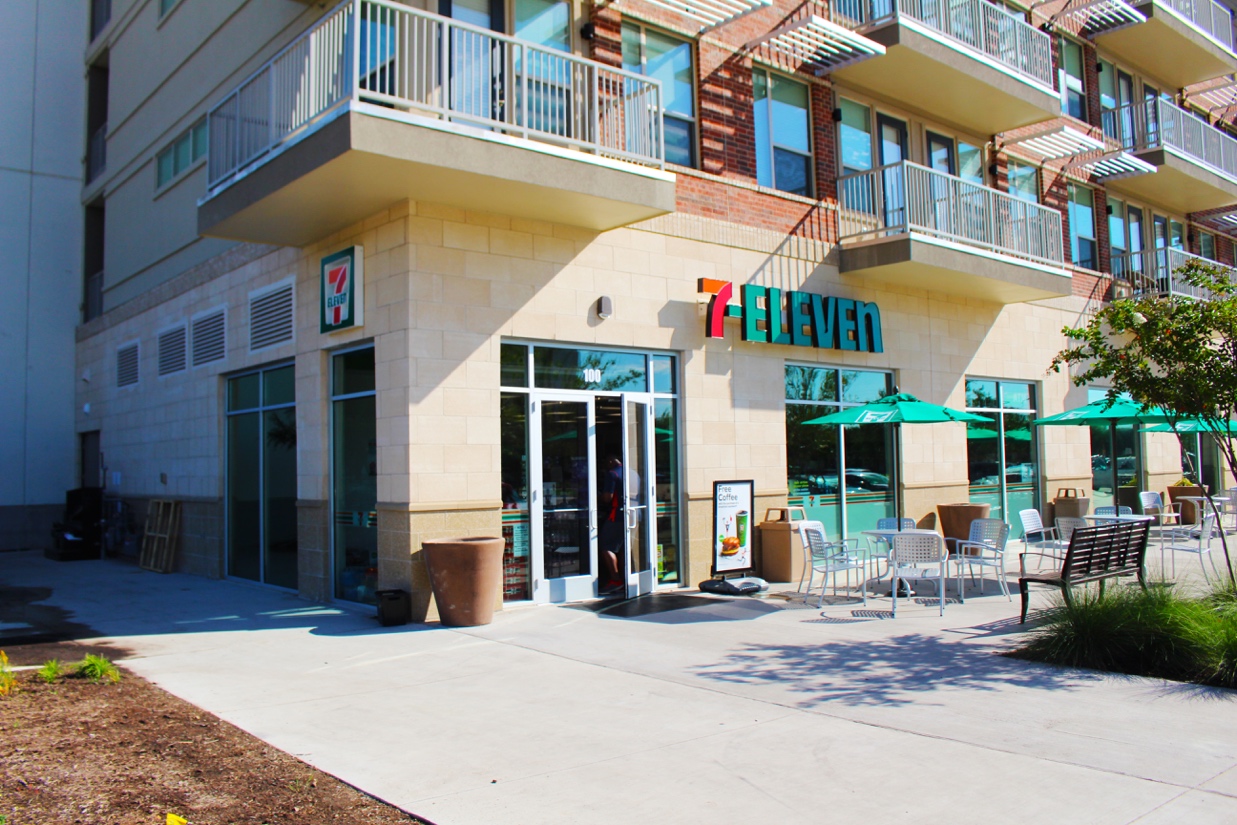 Northside Starbucks
Coming Soon!
A stand-alone, 1,700-square-foot Starbucks nears completion at Floyd Road and Synergy Park Boulevard 

Estimated completion: March 2020
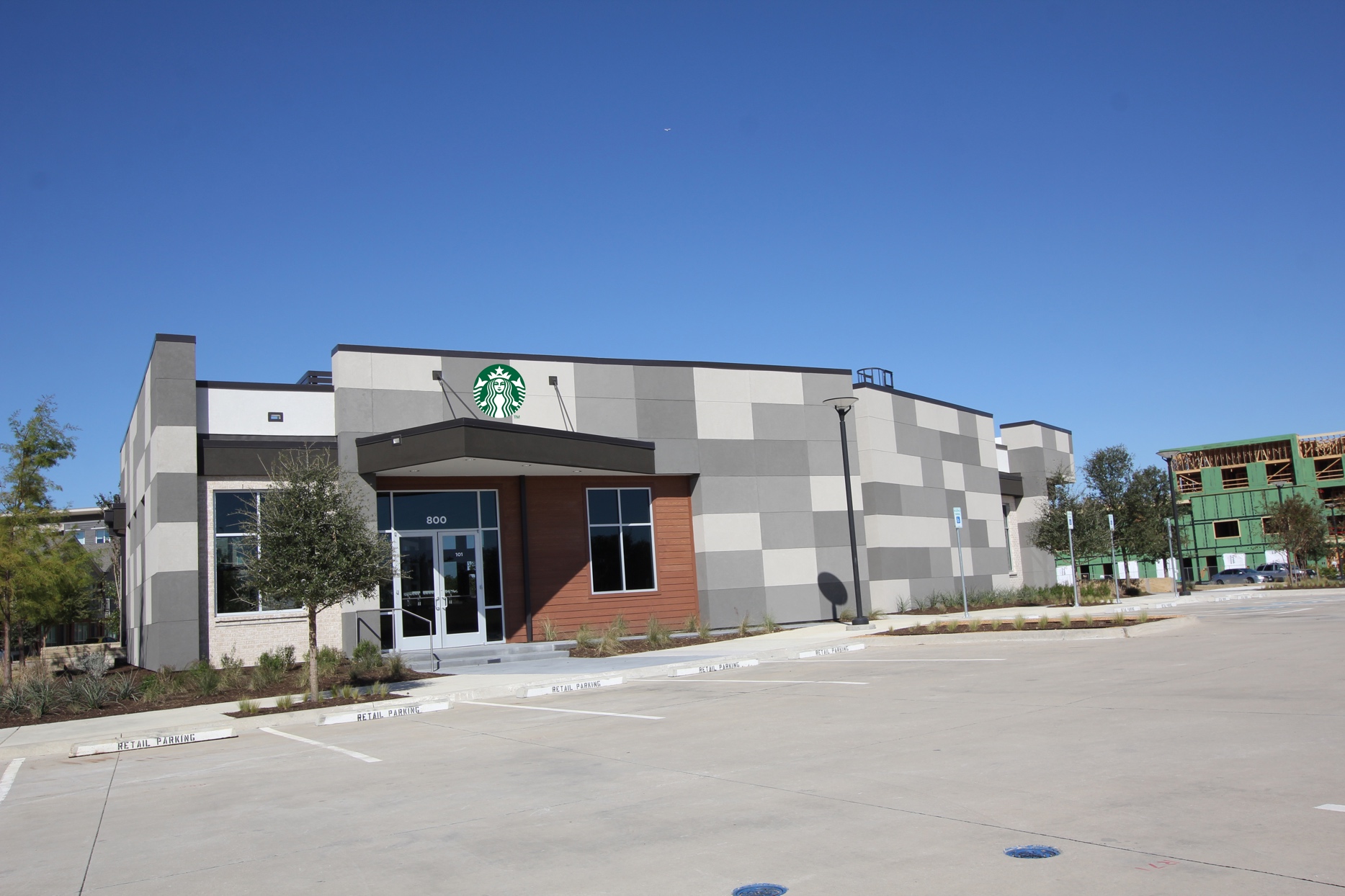 Real Estate North of Campus
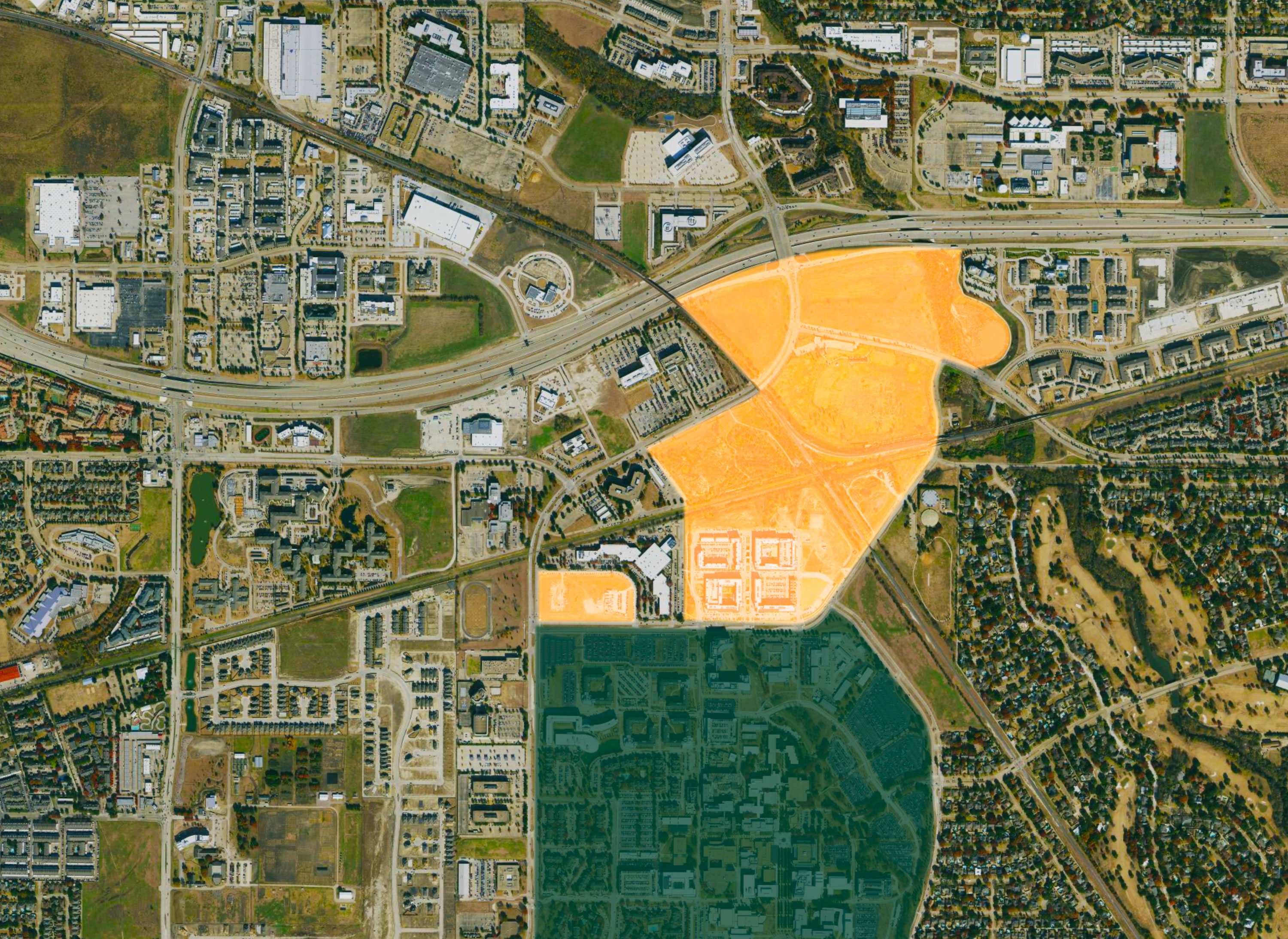 Northside
UT Dallas 
Campus
Northside “Comet Town”
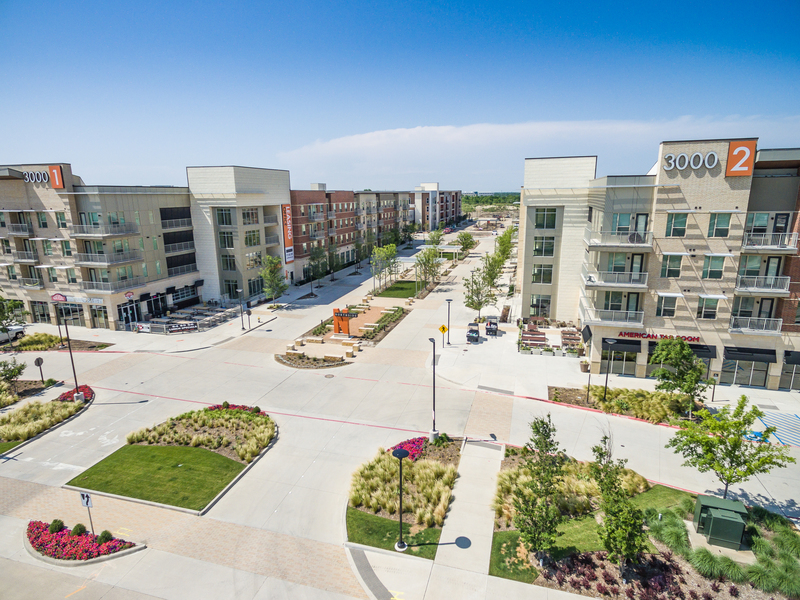 DART Station
UTD Campus
Northside Live!
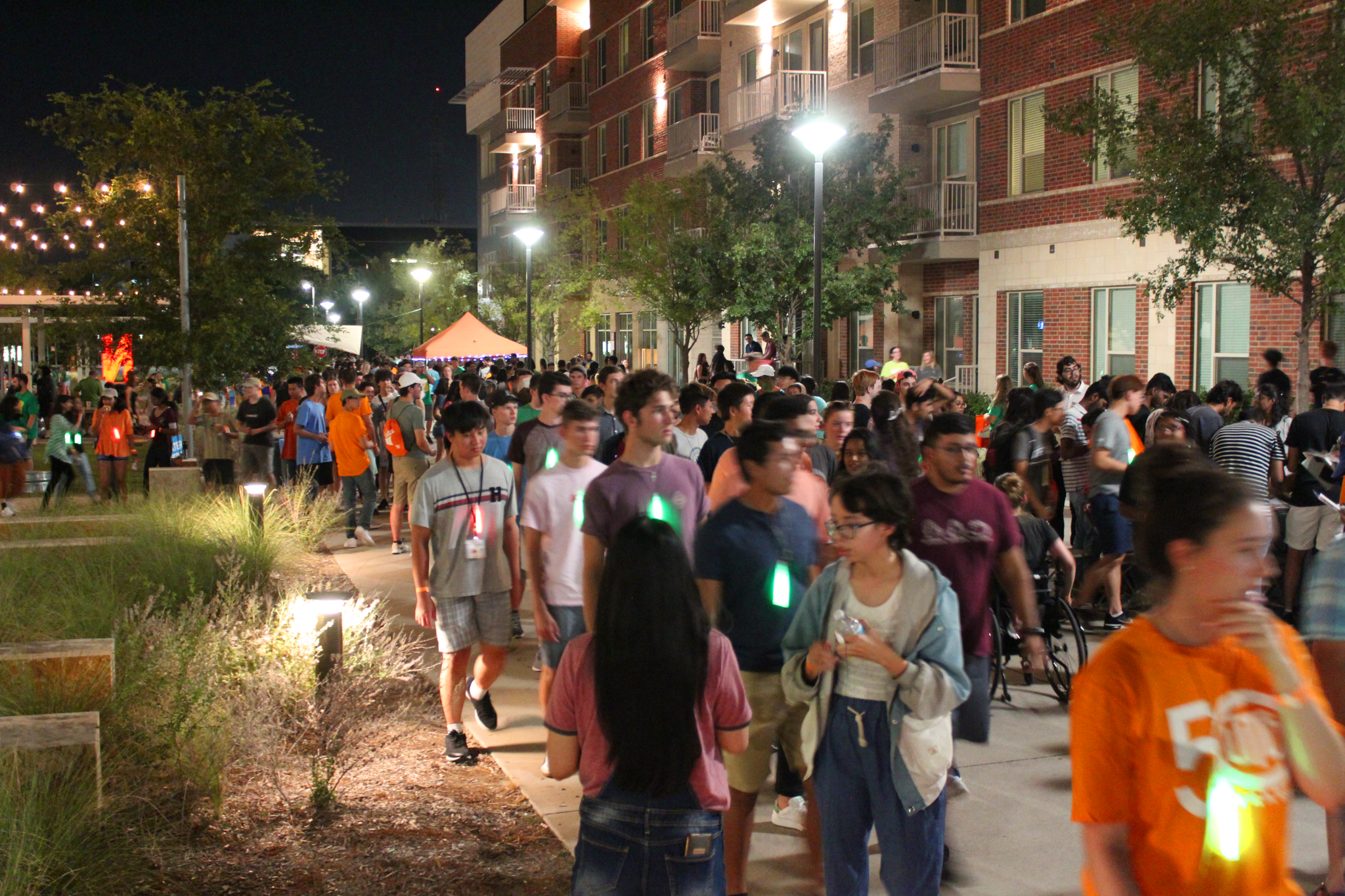 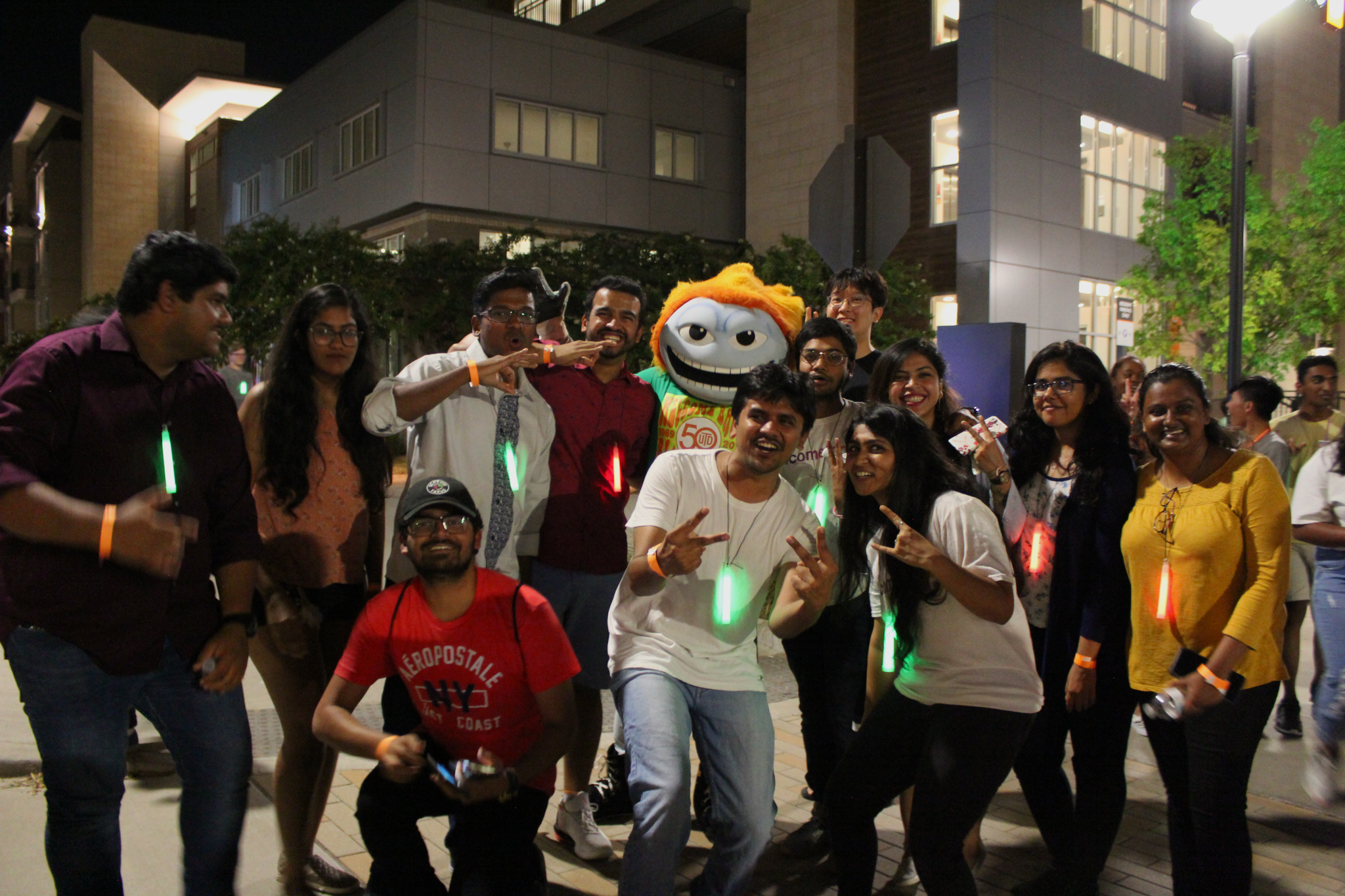 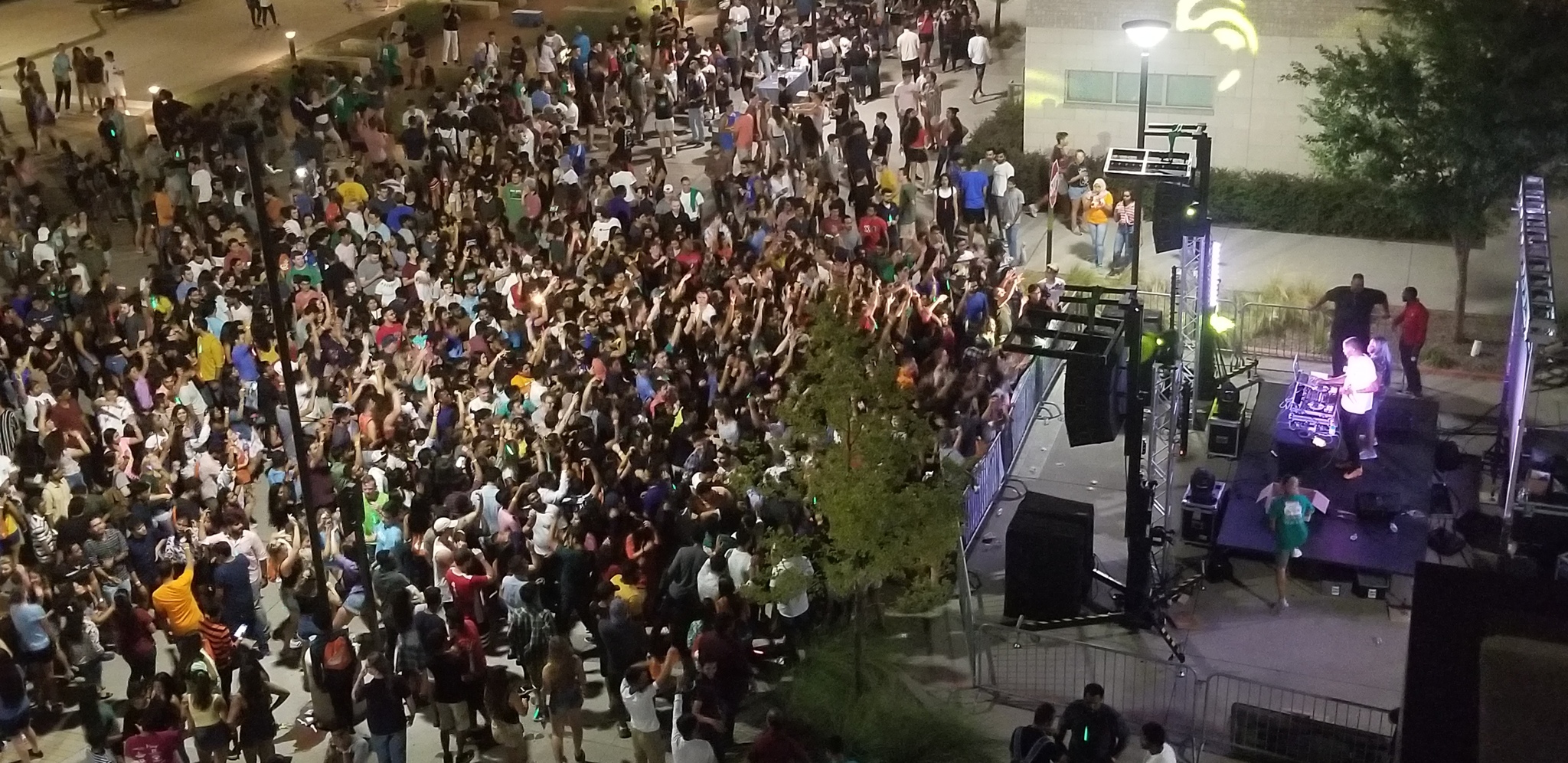 Welcome Back Block Party- August 2019
DART Silver Line UT Dallas Rail Station
Groundbreaking Ceremonyheld Sep 19, 2019 

Slated for completion Dec. 2022; station to be located behind Northside Phase 2

Silver Line expected to carry 7,000 riders daily
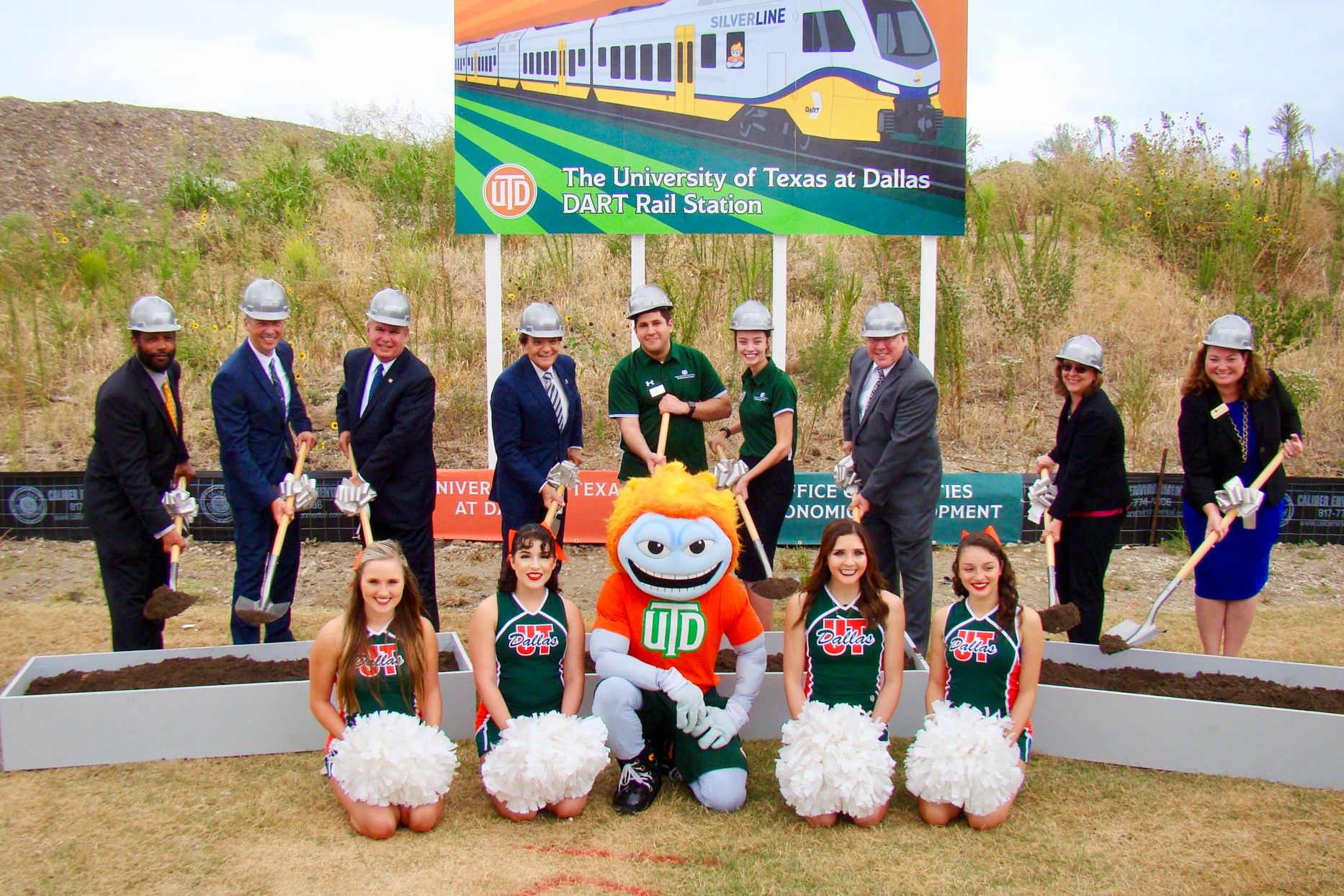 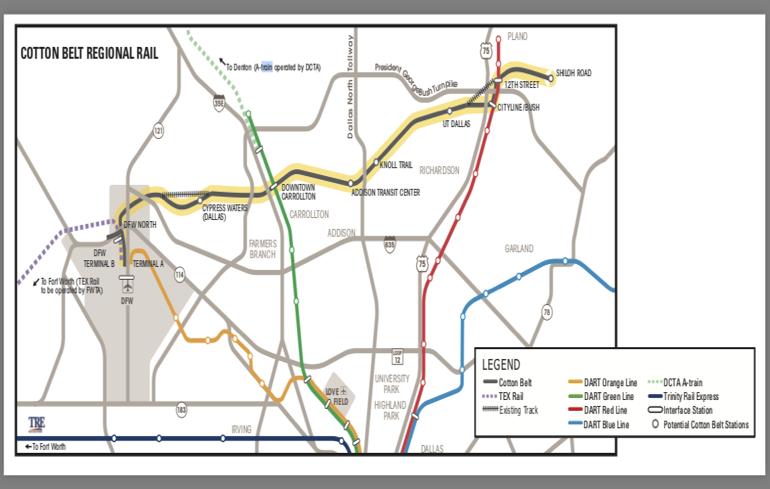 DART Silver Line UT Dallas Rail Station
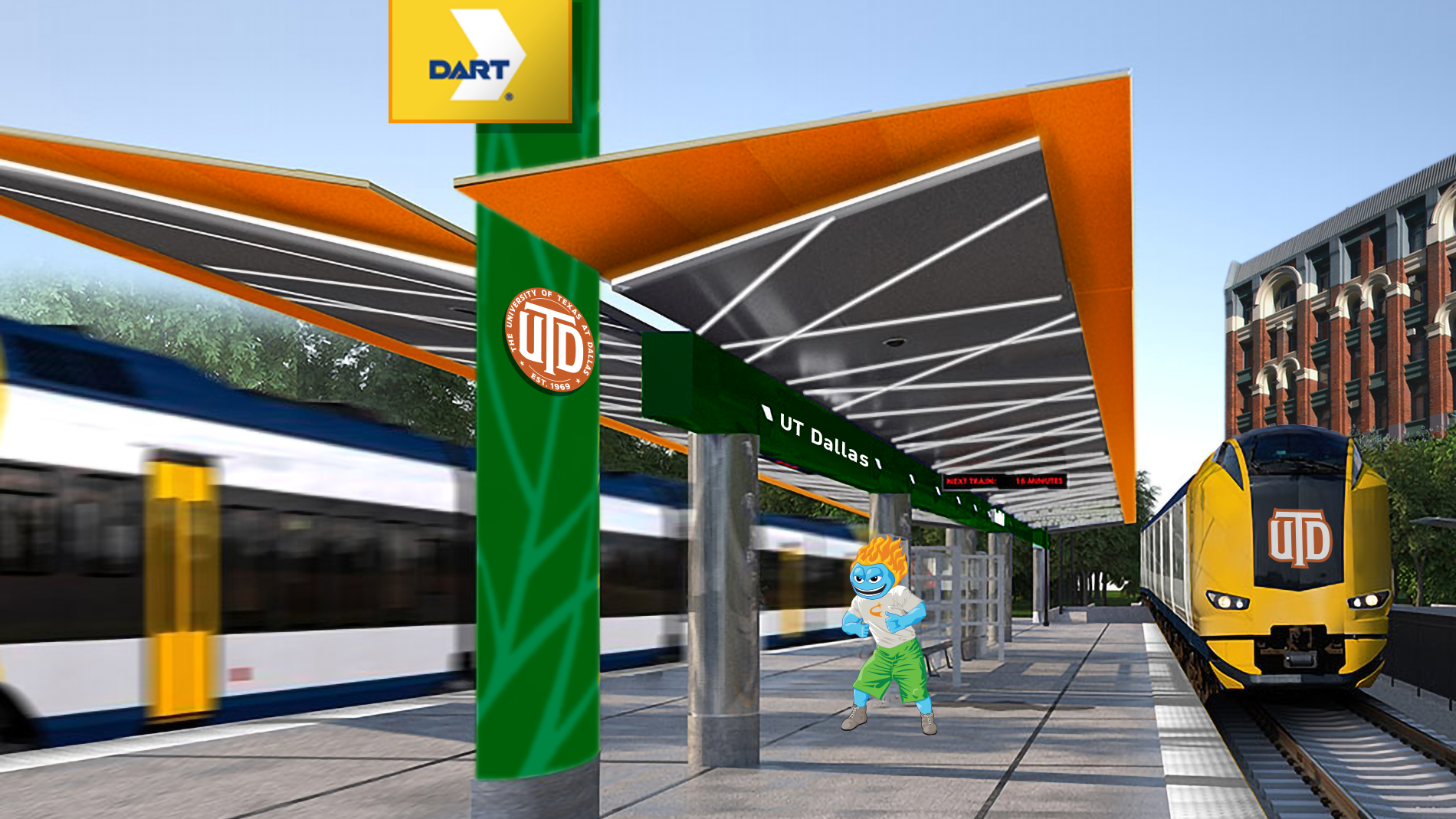 UTD will be one of 10 stops on the DART Silver Line

Runs 26 miles from Shiloh Road to Terminal B at DFW Airport

Crosses seven North Texas cities:
Grapevine
Coppell
Dallas
Carrollton
Addison
Richardson
Plano

Connects with four light rail lines – Red, Orange, Blue and Green
Future Plans- Northside & DART
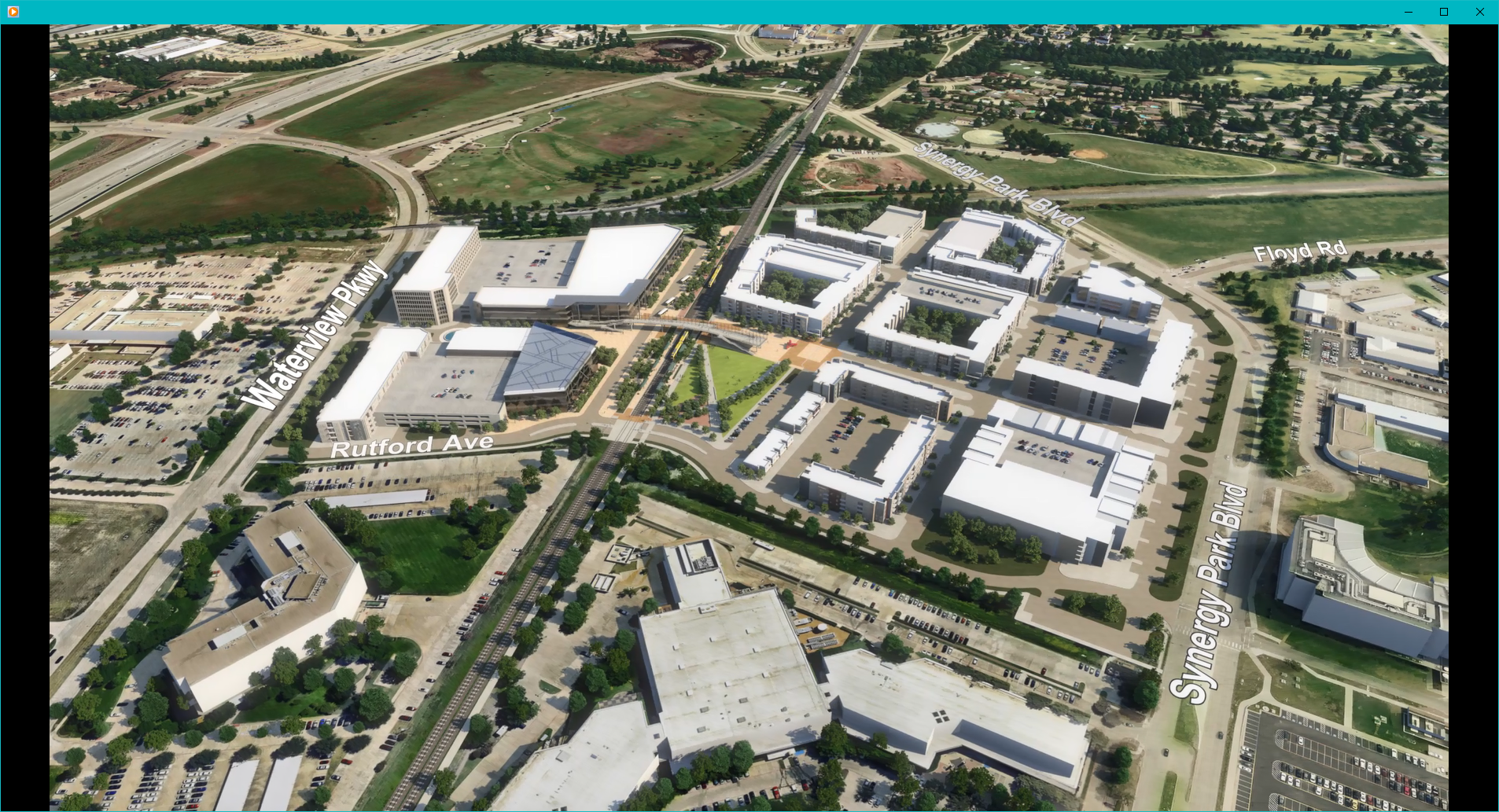 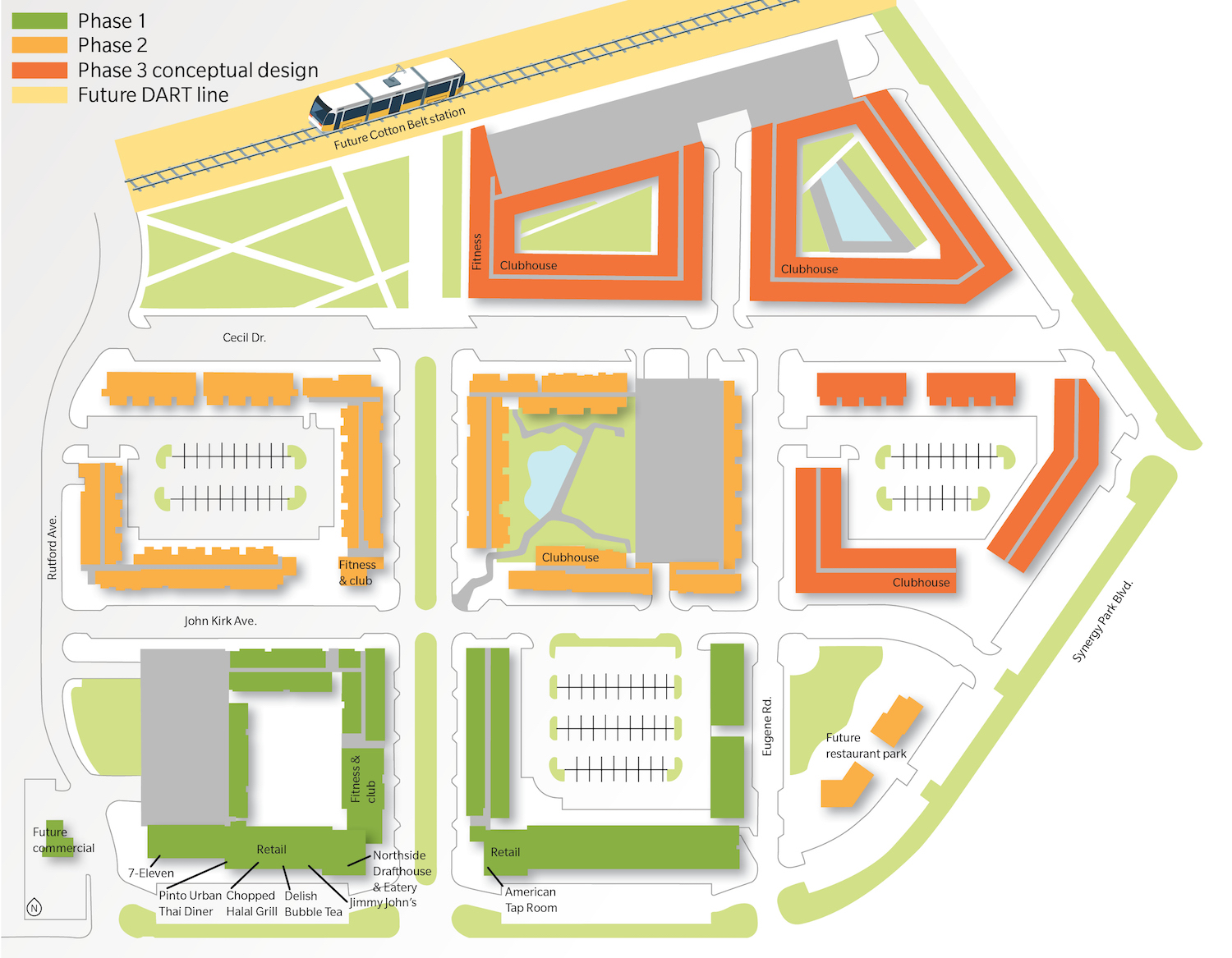 The Process
Determine the objective or vision
What are we trying to create?

Establish the mechanics 
Do you own the land?
What type of mix-use development? (Public, Private with local agency, etc.)

Initiate a market study 
Housing – Who do you want your tenants to be?
Retail – must be able to sustain itself year-round
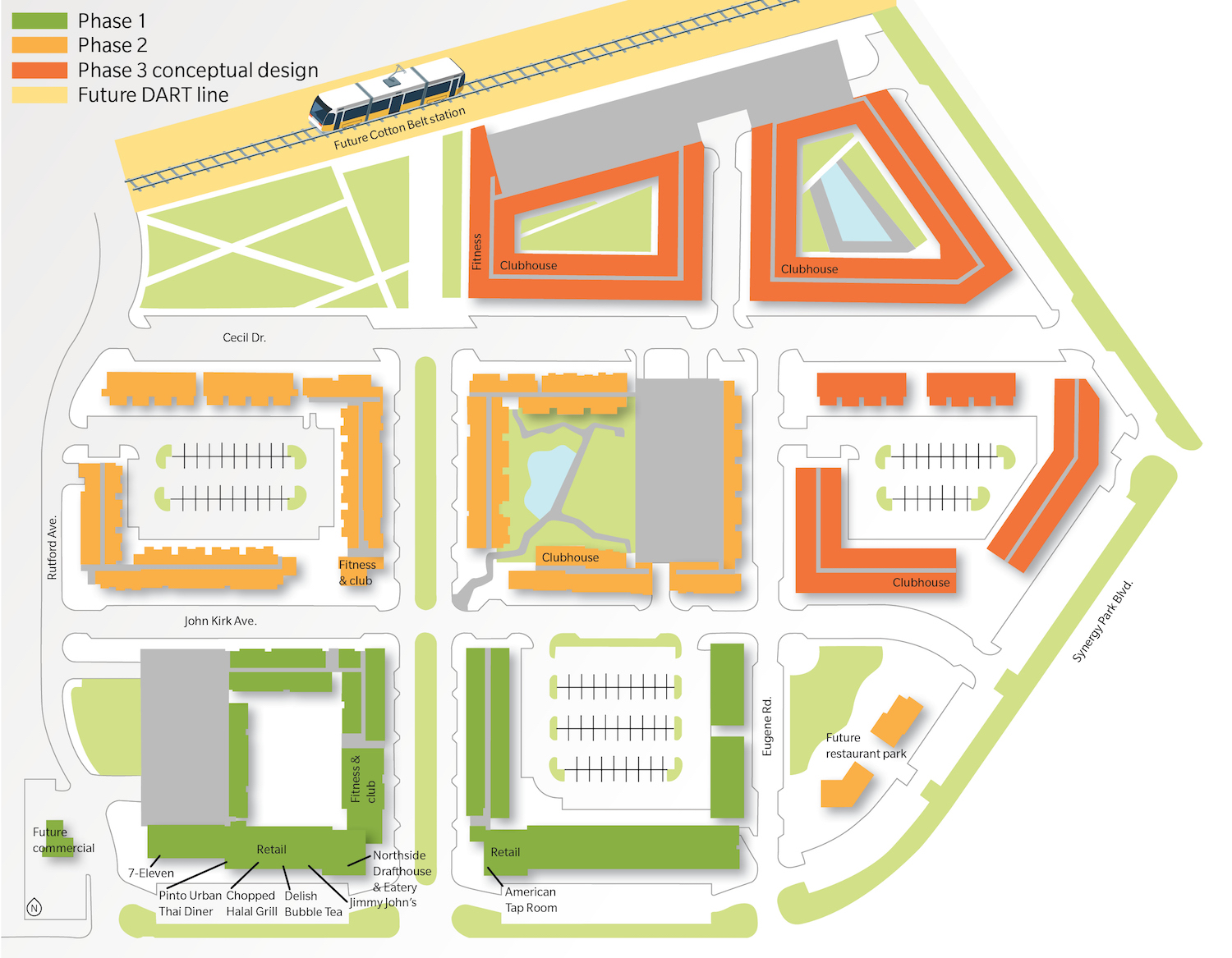 The Process
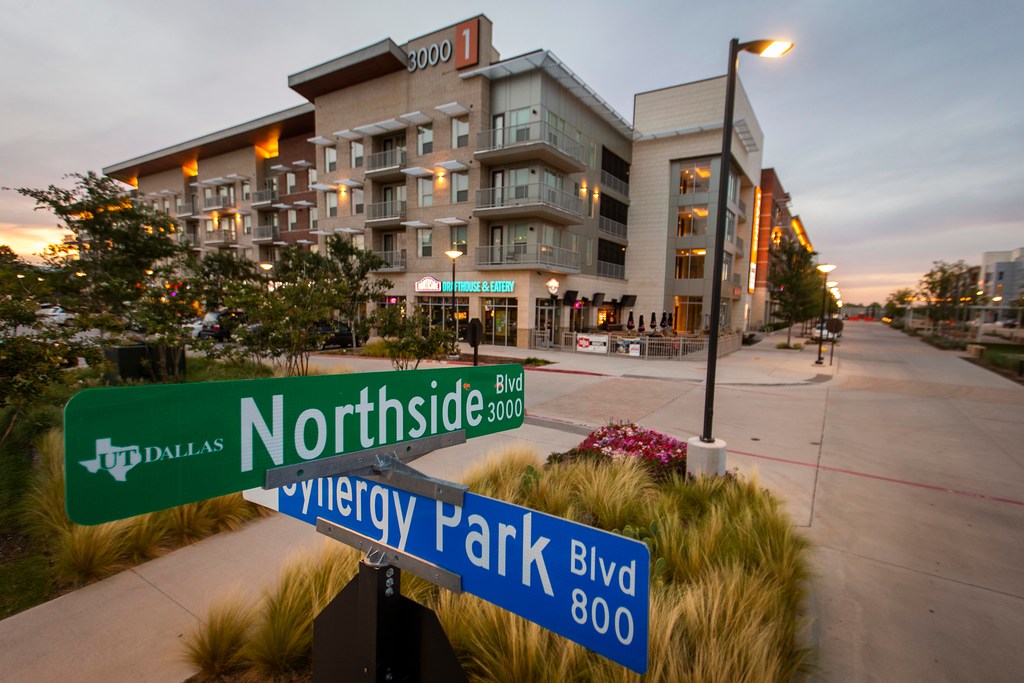 Determine how to get infrastructure support
Are there any TIFs, CDAs, tax credits?

Establish business and legal terms 

Establish operational terms 

Develop a periodic review process
Keep in Mind
Must make business sense 

Needs to be part of a master plan

A strong, dedicated project manager is required 

Consider management issues, such as traffic, safety and security

Think long-term and protect yourself in your contract (i.e. rent reset)
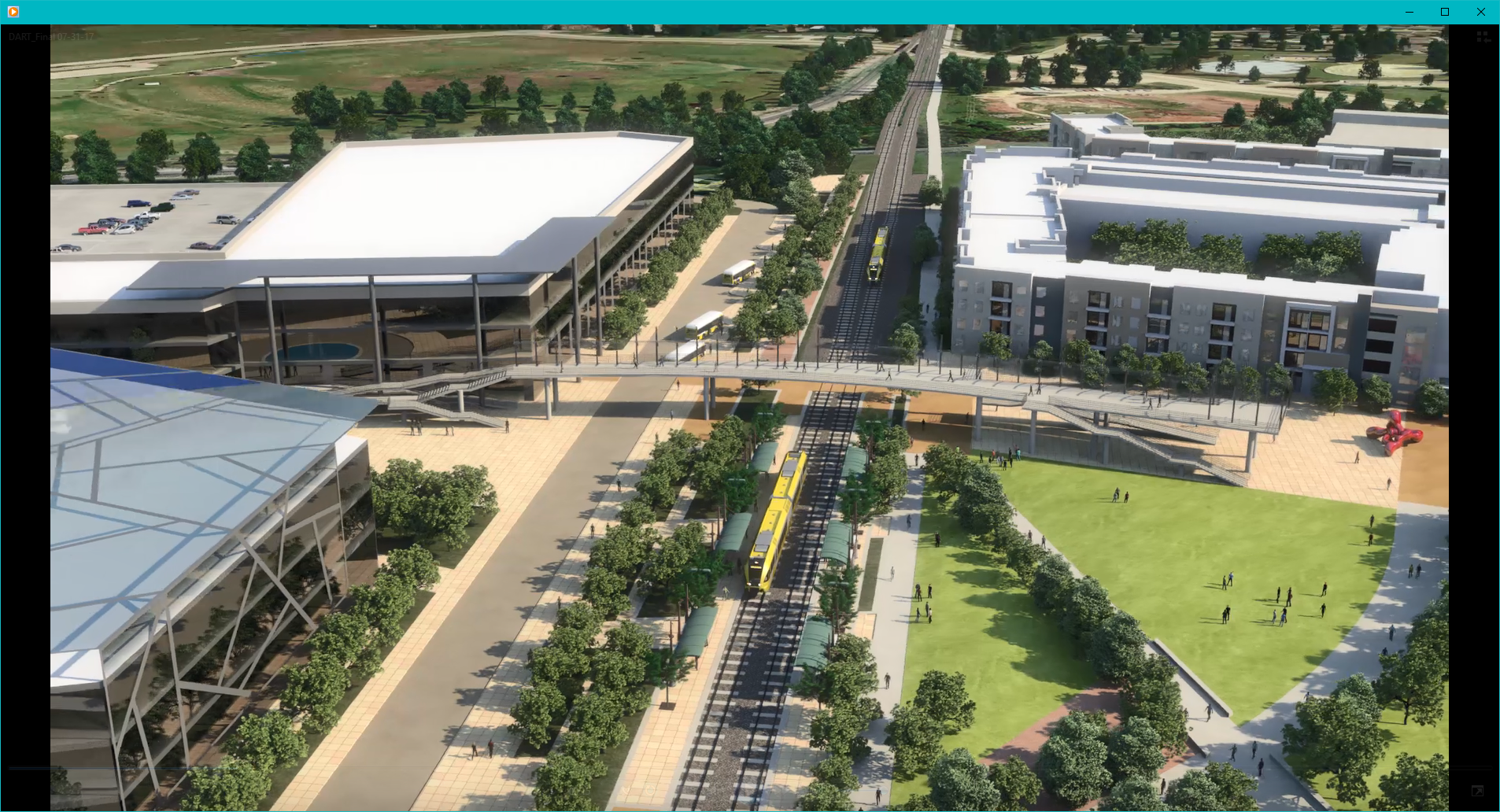 Developing Your Business Model
Land Lease

Term

Mixed use

Shared Revenue
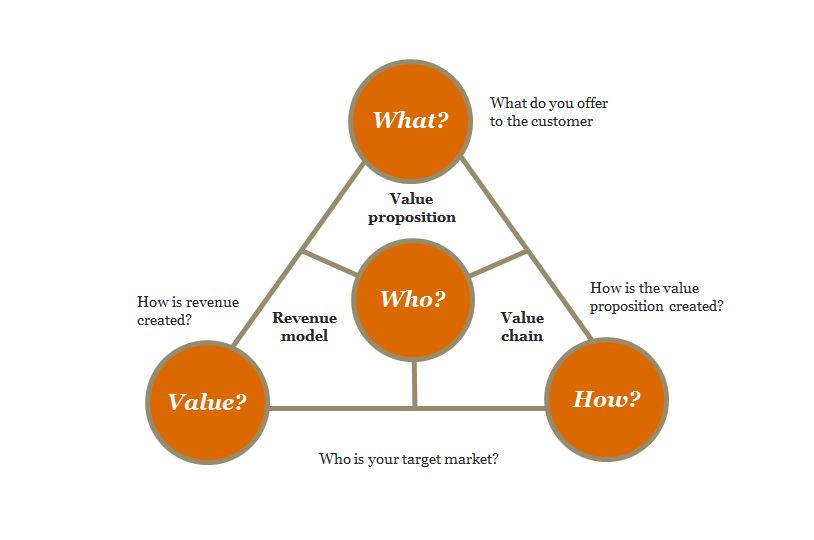 Awards for Economic Development, ECSW
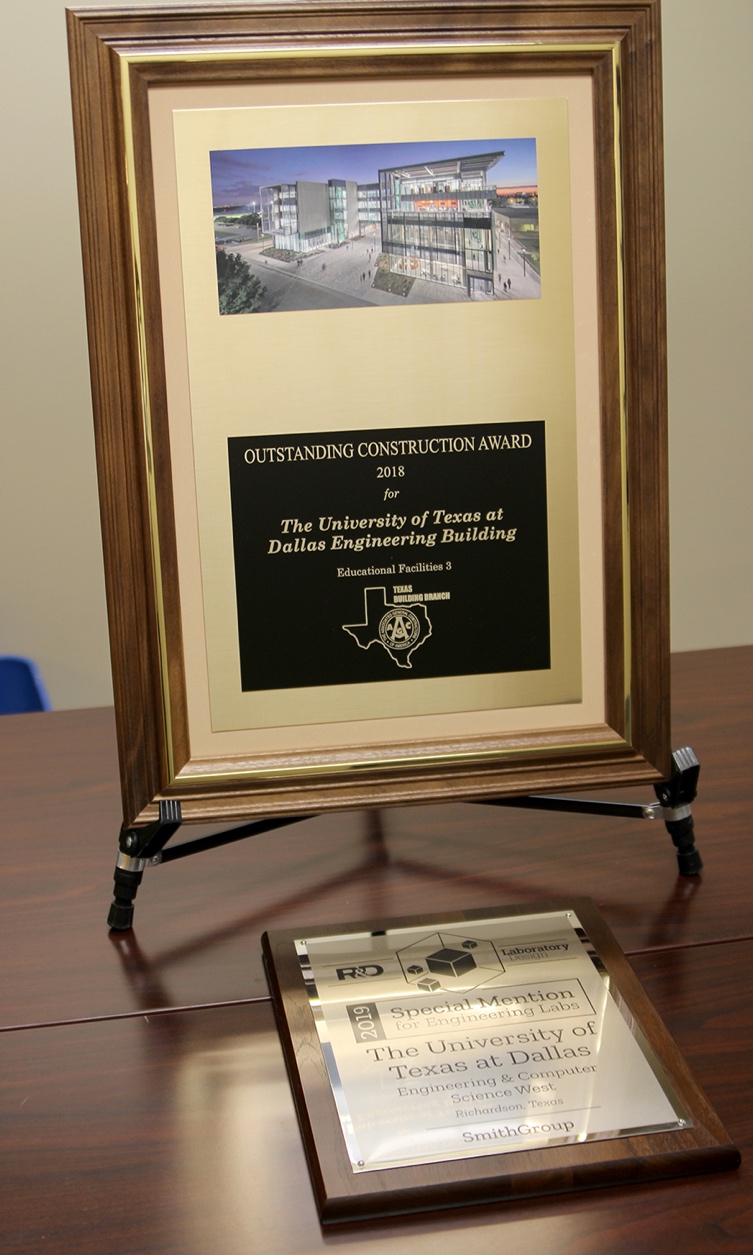 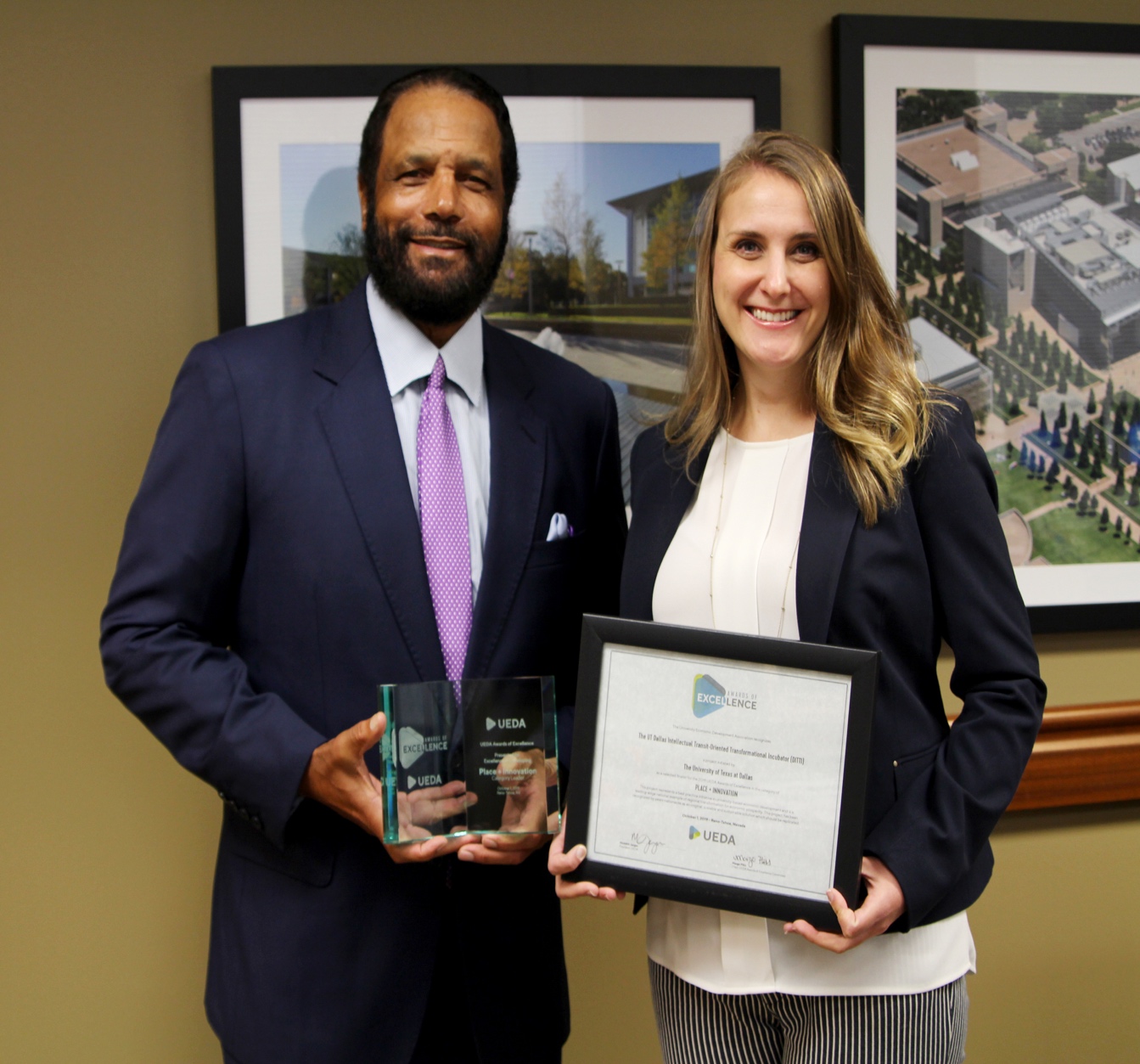 UT Dallas Intellectual Transit-Oriented Transformational Incubator (DITTI)

UEDA Award of Excellence in Place & Innovation
ECSW receives outstanding construction award from Association of General Contractors
Barrett Swiss Art Collection
Major Acquisition
The collection features more than 400 works of Swiss art. The gift was single-largest donation ever made to UTD or UT System school
Collection pieces date from late 14th through mid-20th century 
Swiss-born artists like  Caspar Wolf (first to ever paint Swiss Alps) and Curio Amiet (inset) are featured
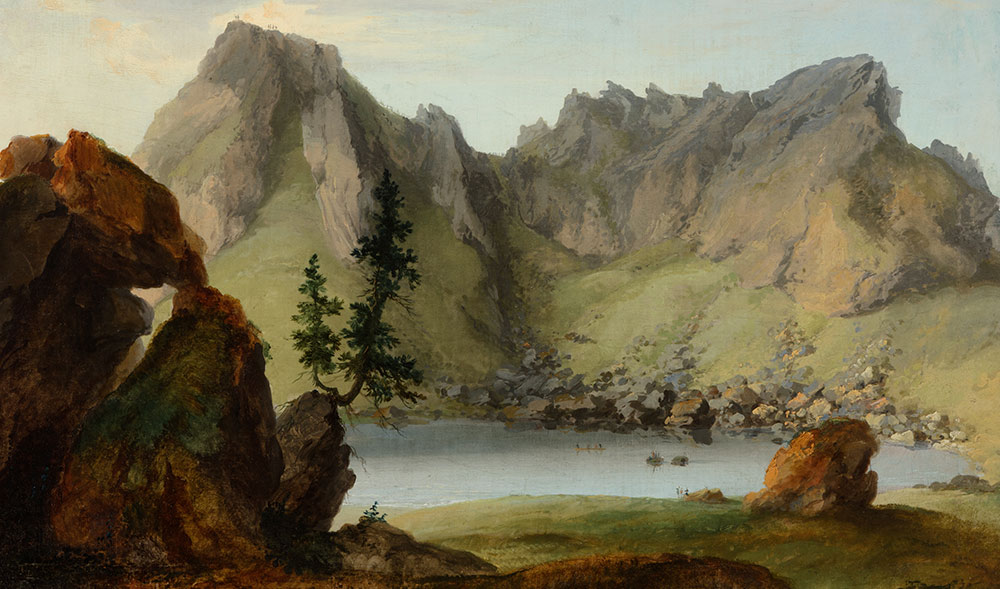 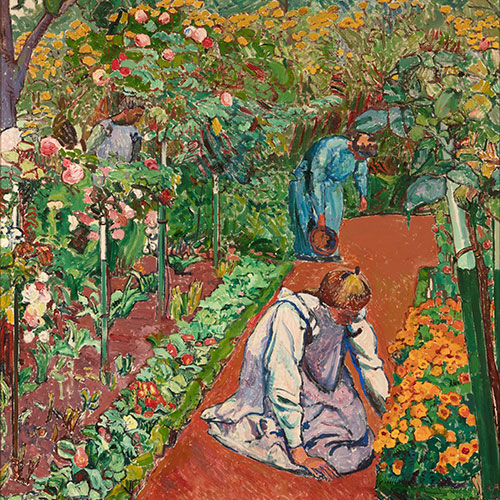 Crow Museum of Asian Art
World-Class Collection Coming to Campus Soon
Trammell and Margaret Crow donated museum collection of Asian art to UT Dallas in 2019
More than 1,000 works, plus a library of more than 12,000 catalogs, journals & books gifted
Gift also includes $23M in funding to help construct an arts & performance complex at UT Dallas
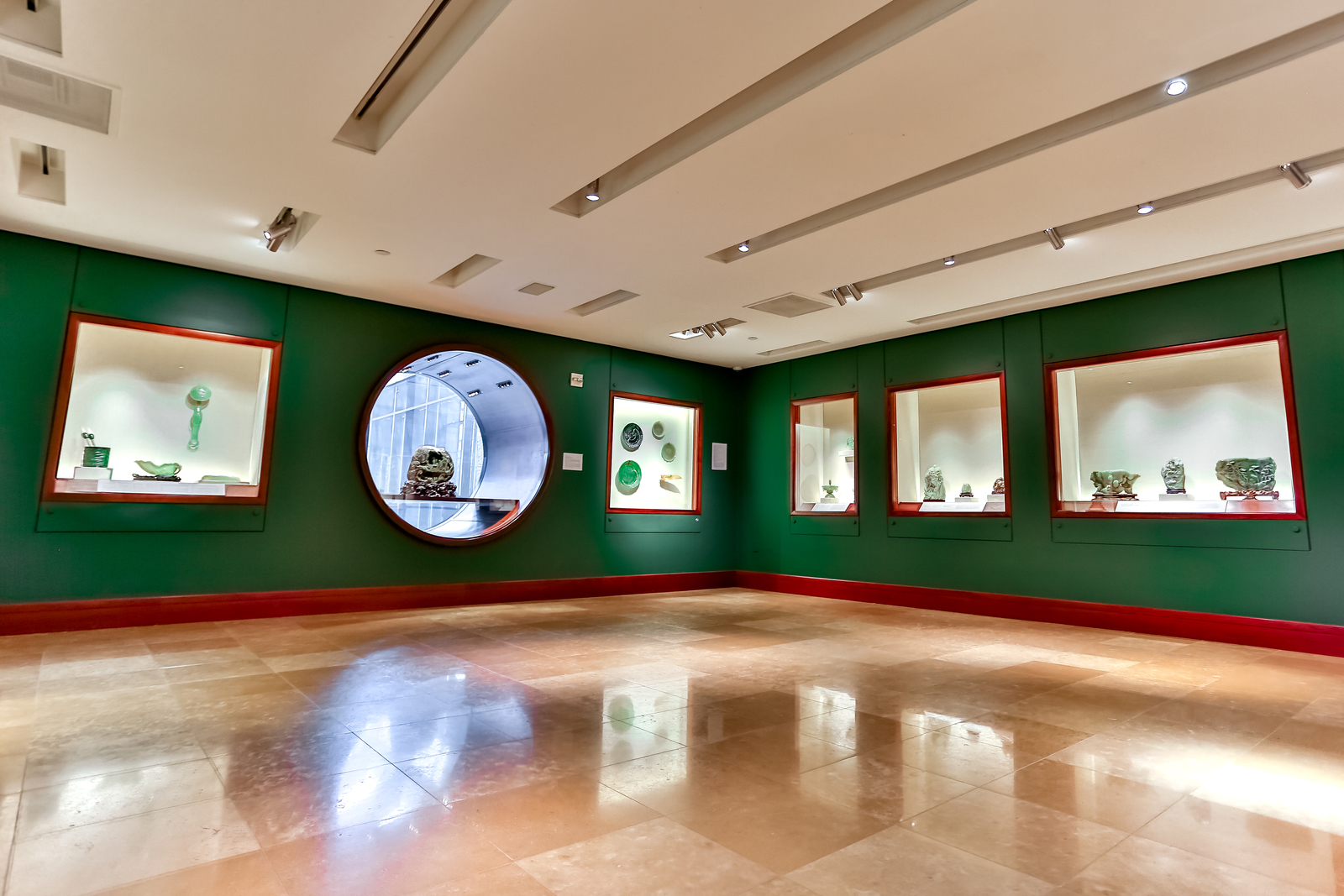 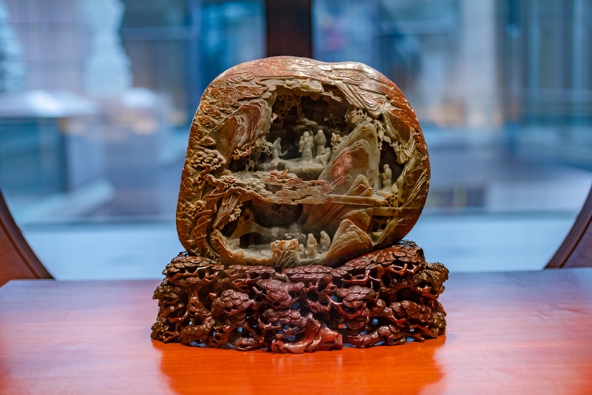 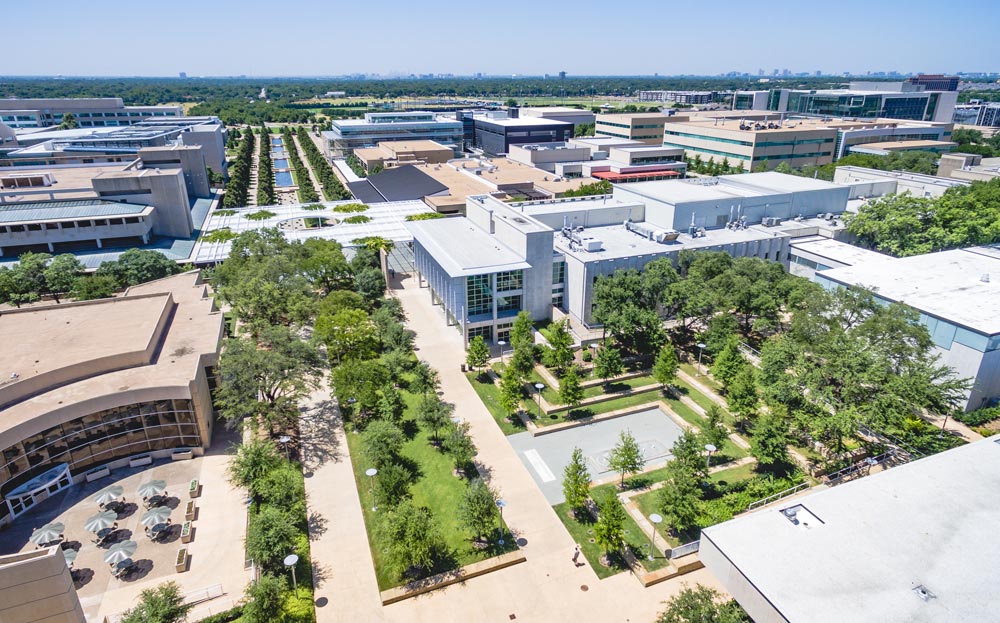 Q&A








Dr. Calvin Jamison
Vice President for Facilities & Economic Development
The University of Texas at Dallas
fed@utdallas.edu